May 27, 2021
3 pm Eastern
Conscious Editing
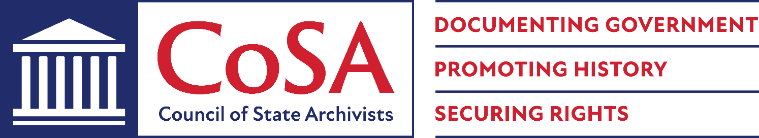 Disclaimer:  This webinar is being recorded and will be available for viewing on the CoSA website.
Webinar Agenda
Introduction of Presenters
Presentation: Conscious Editing
Q and A
Upcoming Programs and Webinars
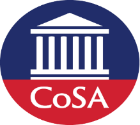 Disclaimer:  This webinar is being recorded and will be available for viewing on the CoSA website.
May 27, 2021
Speakers
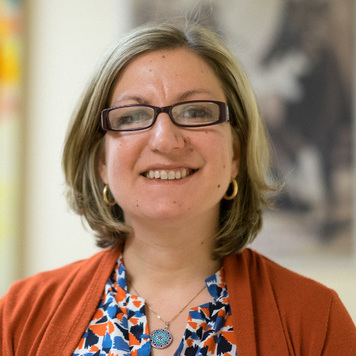 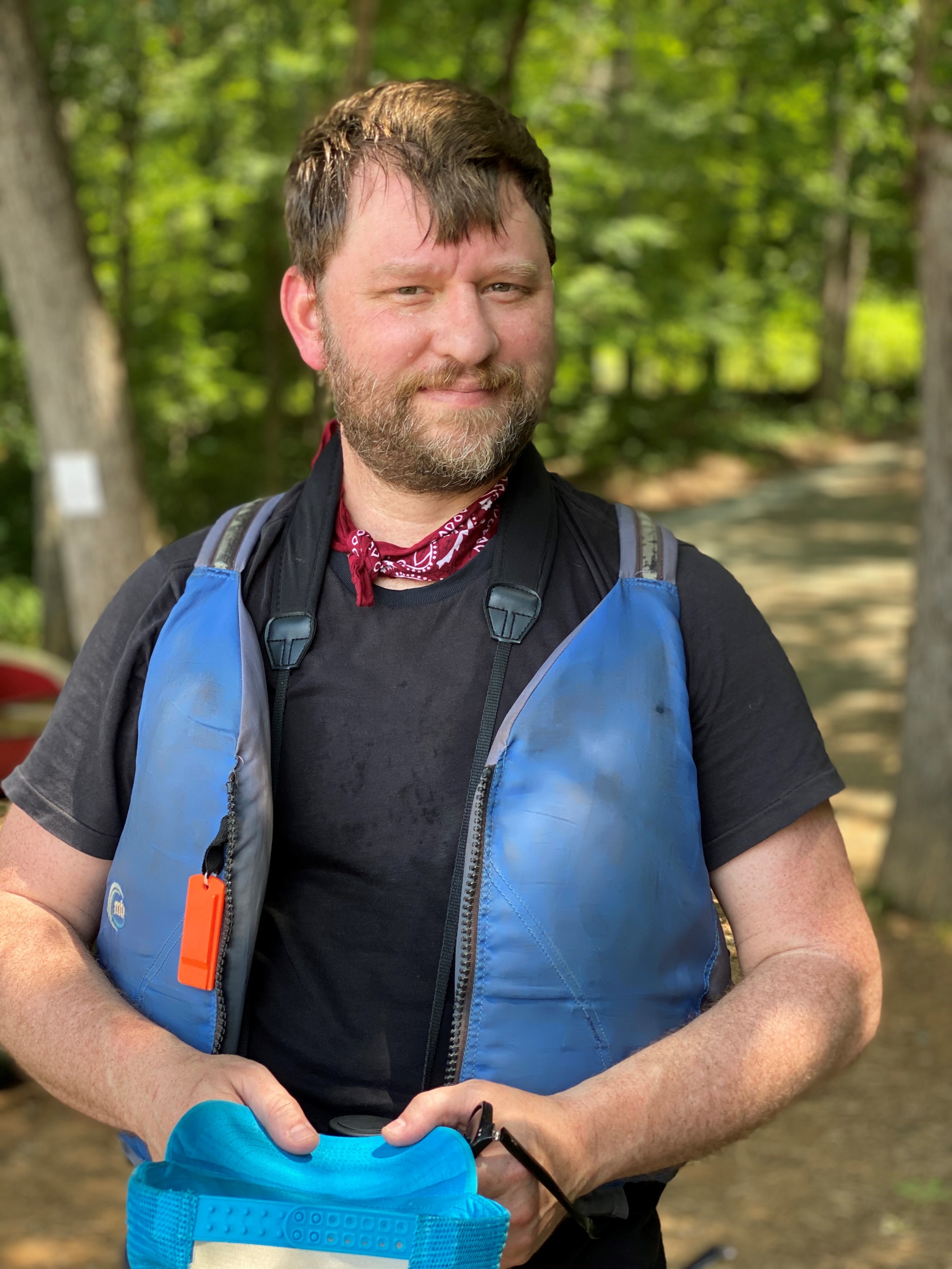 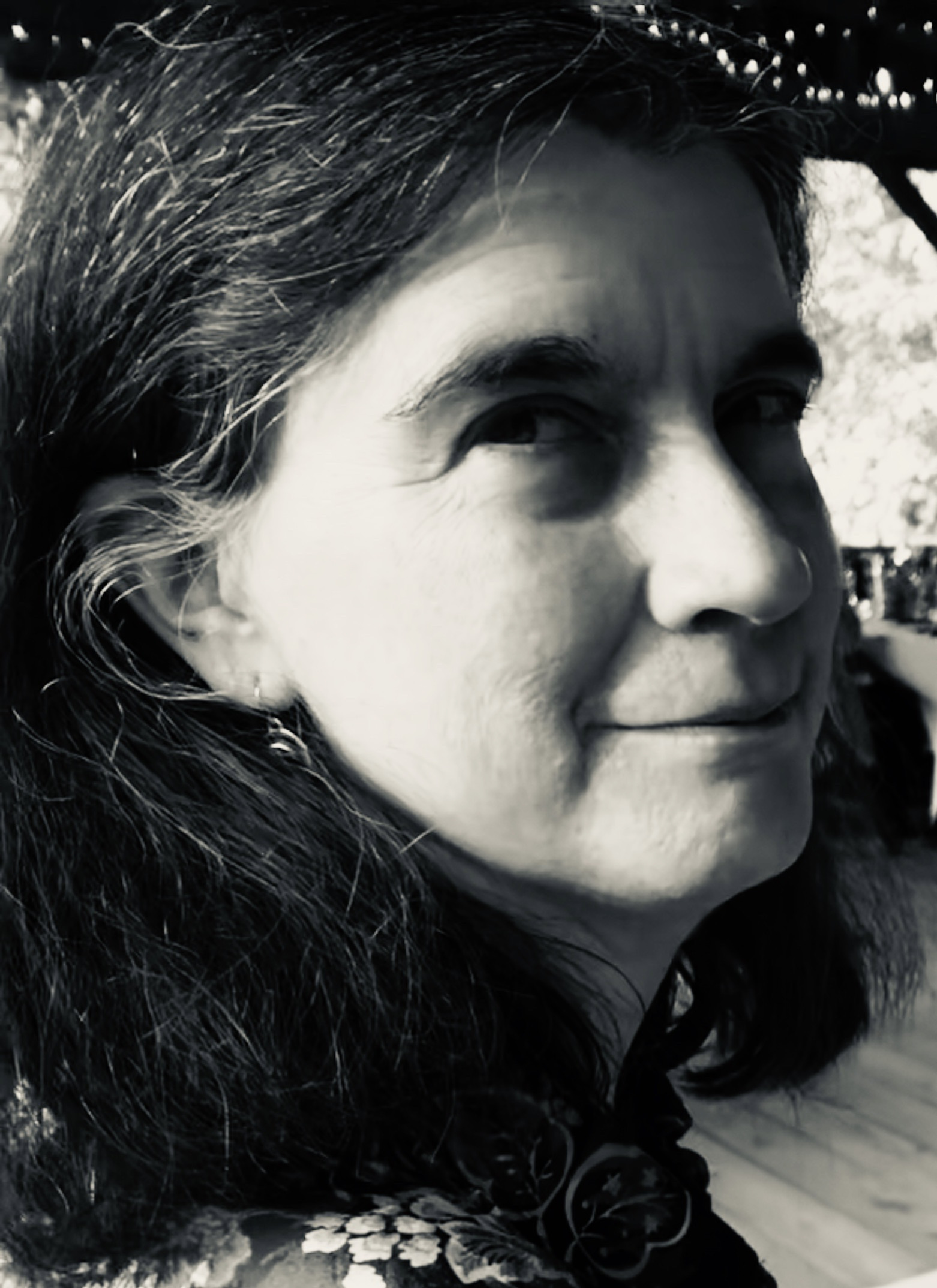 Laura Hart
Technical Services Archivist   Wilson Library, UNC
Dawn Lucas
Technical Services Archivist
Wilson Library, UNC
Aaron Smithers
Special Collections Research and Instruction Librarian
Wilson Library, UNC
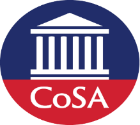 Ma7 27, 2021
Conscious Editing
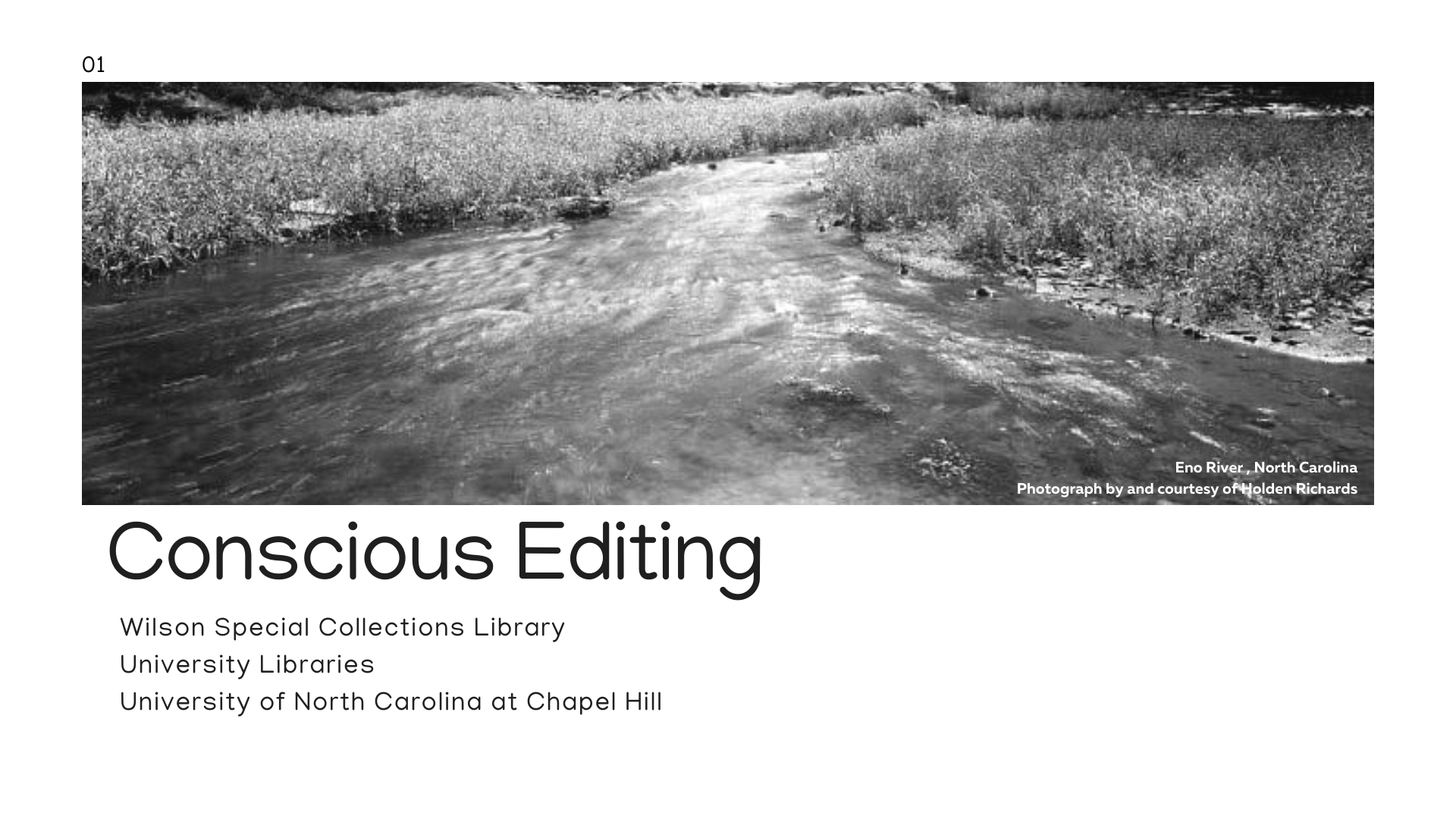 Land acknowledgment
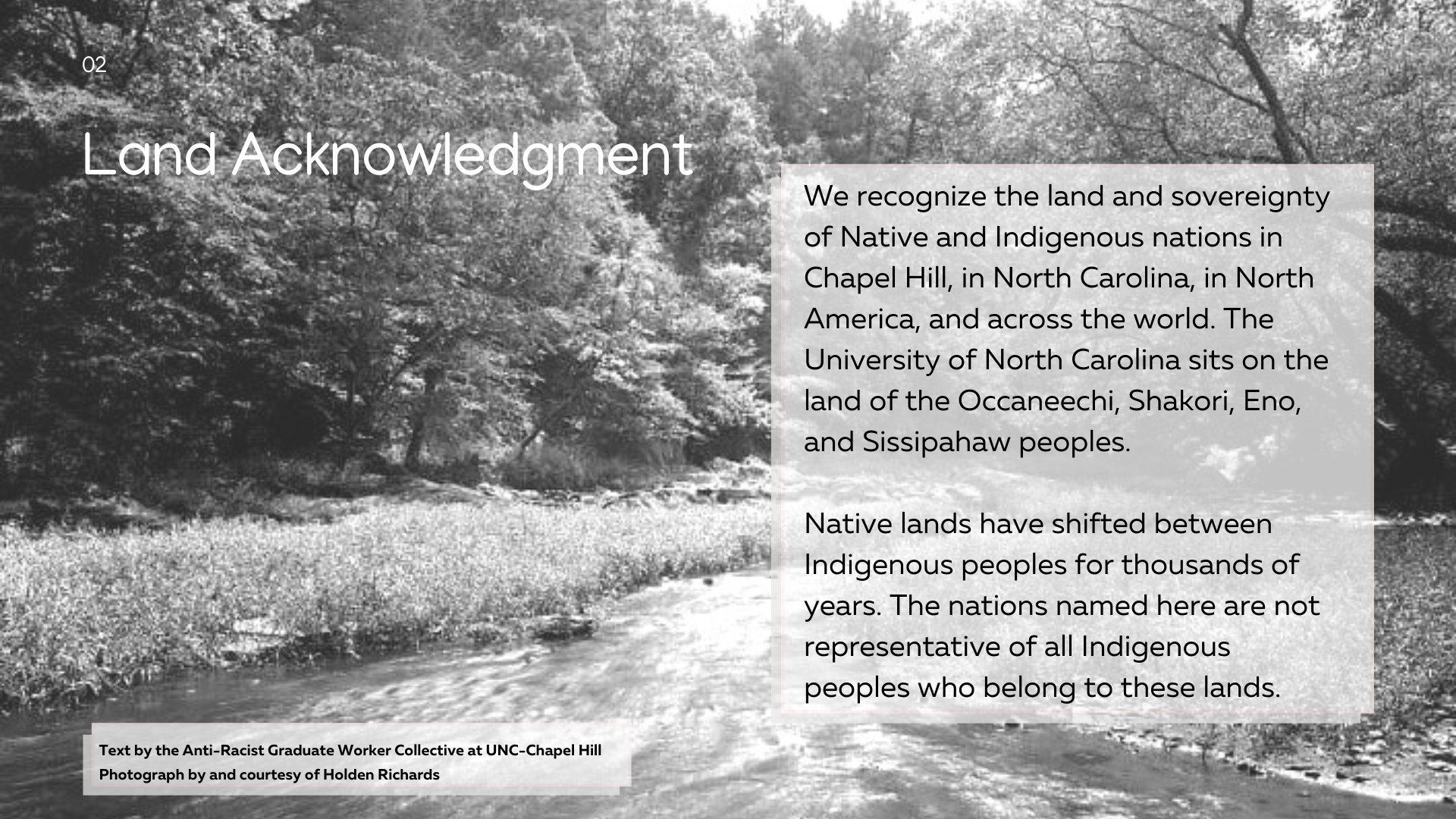 Land acknowledgment continued
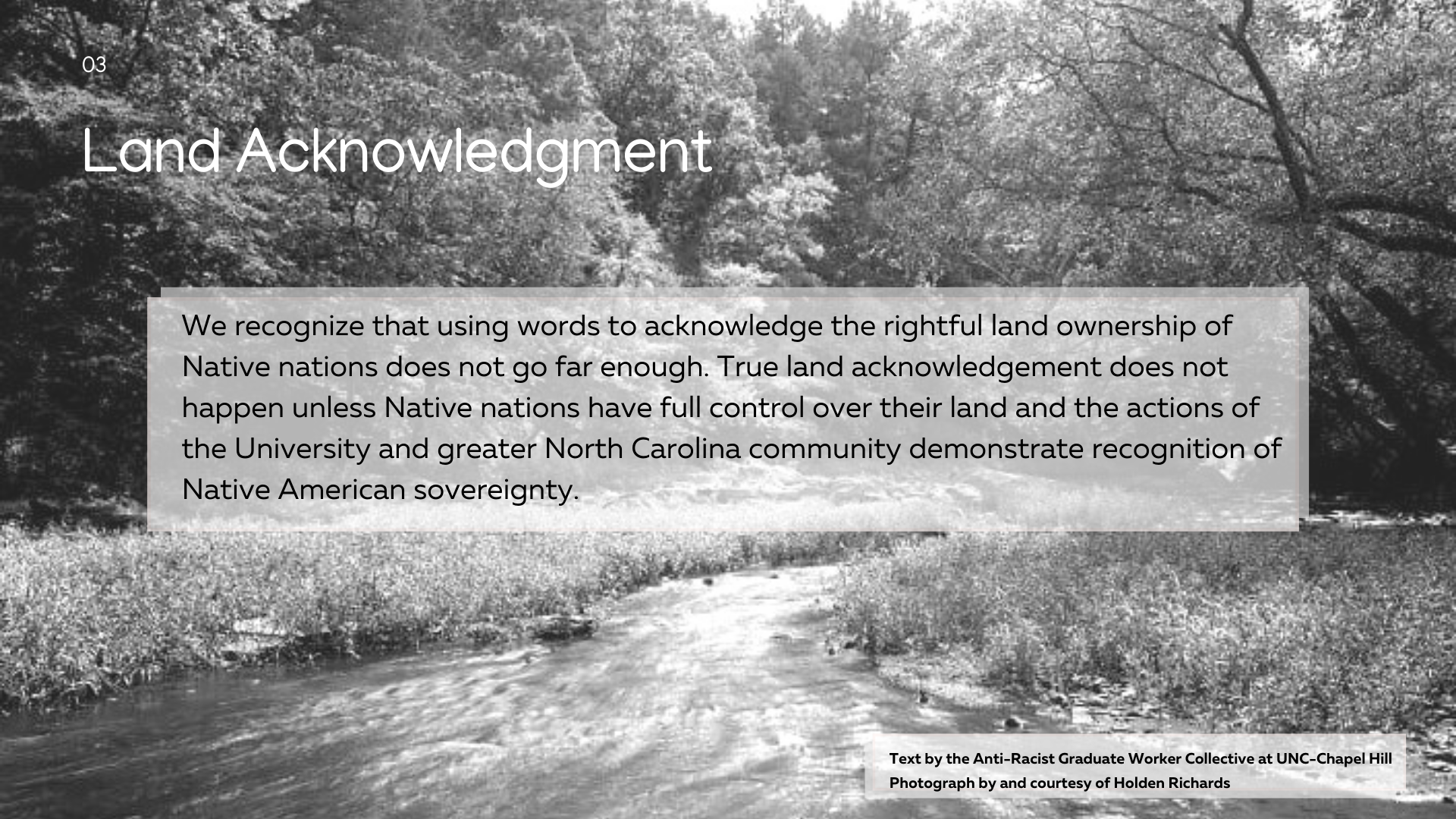 Conscious Editing Steering Committee
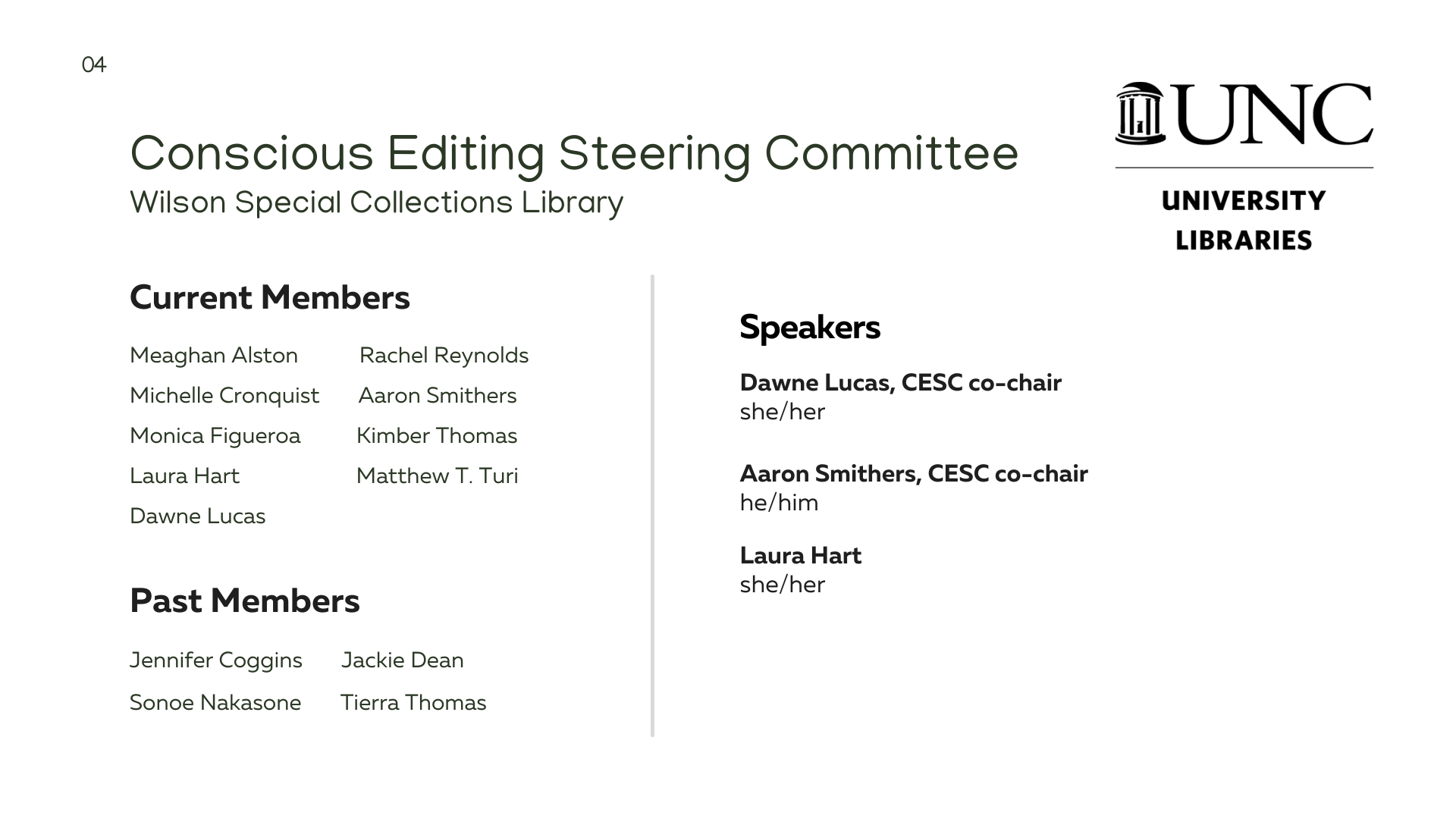 Acknowledgment of hidden labor
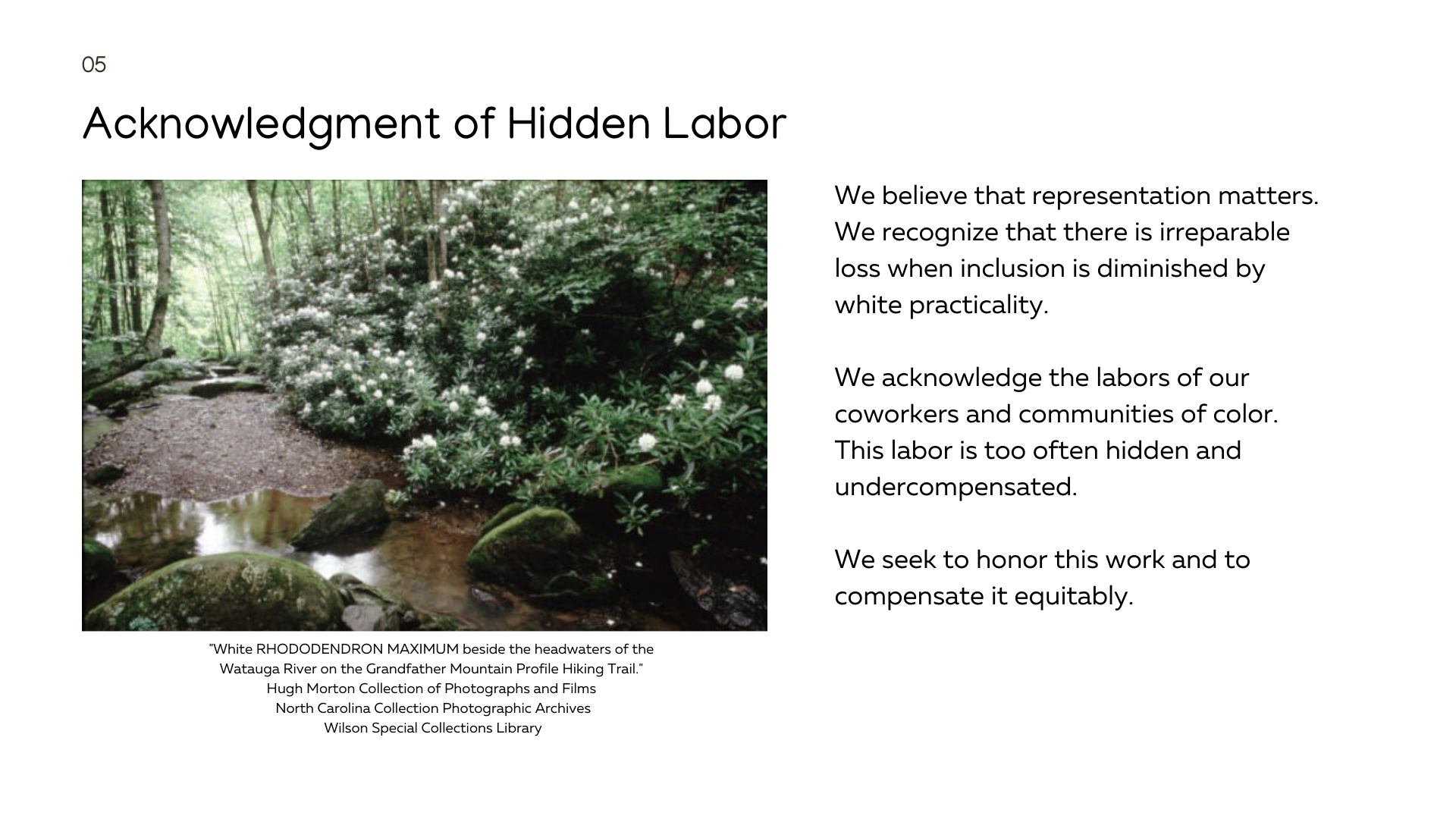 Historically white university
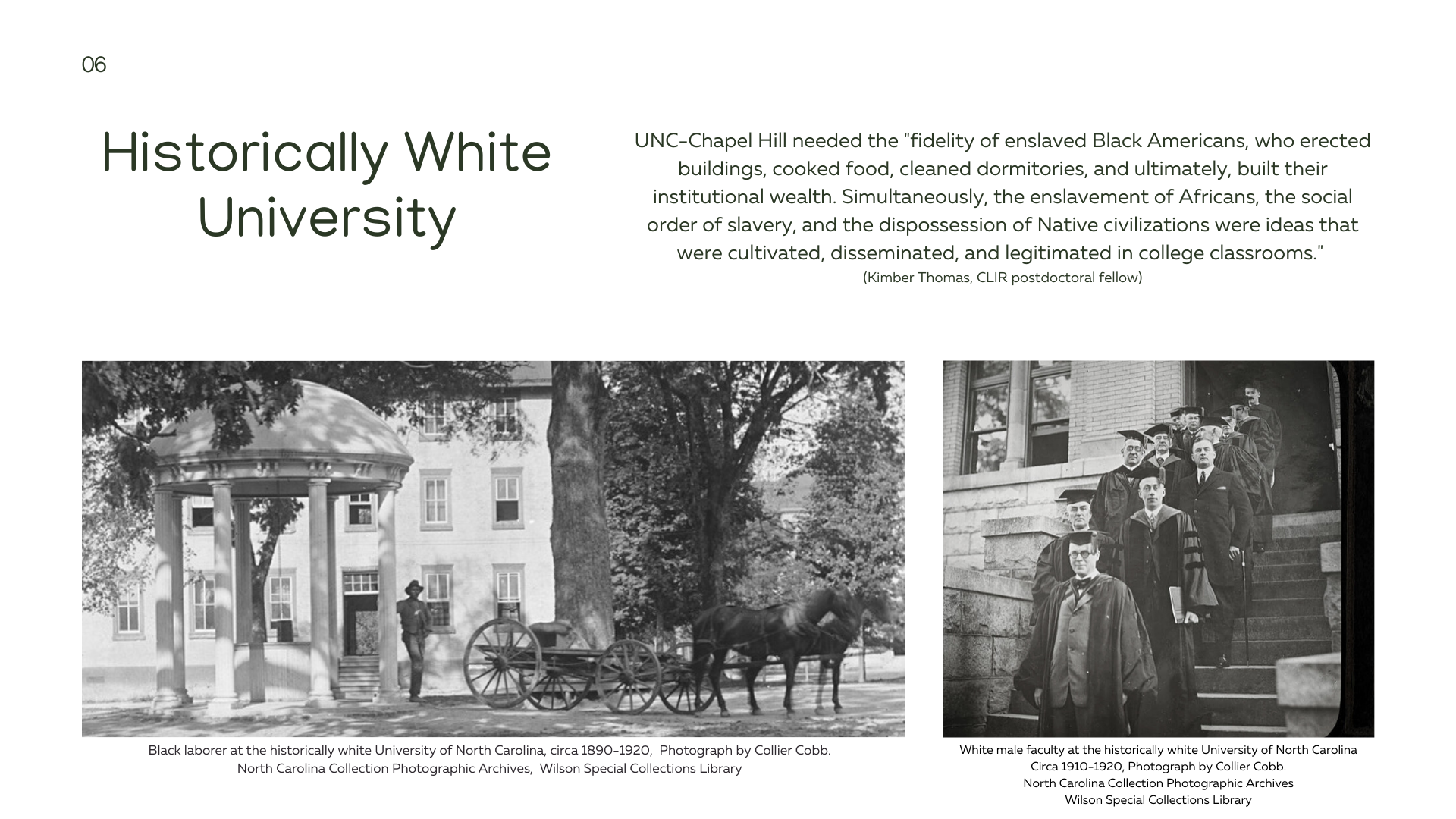 Jim Crow Archive
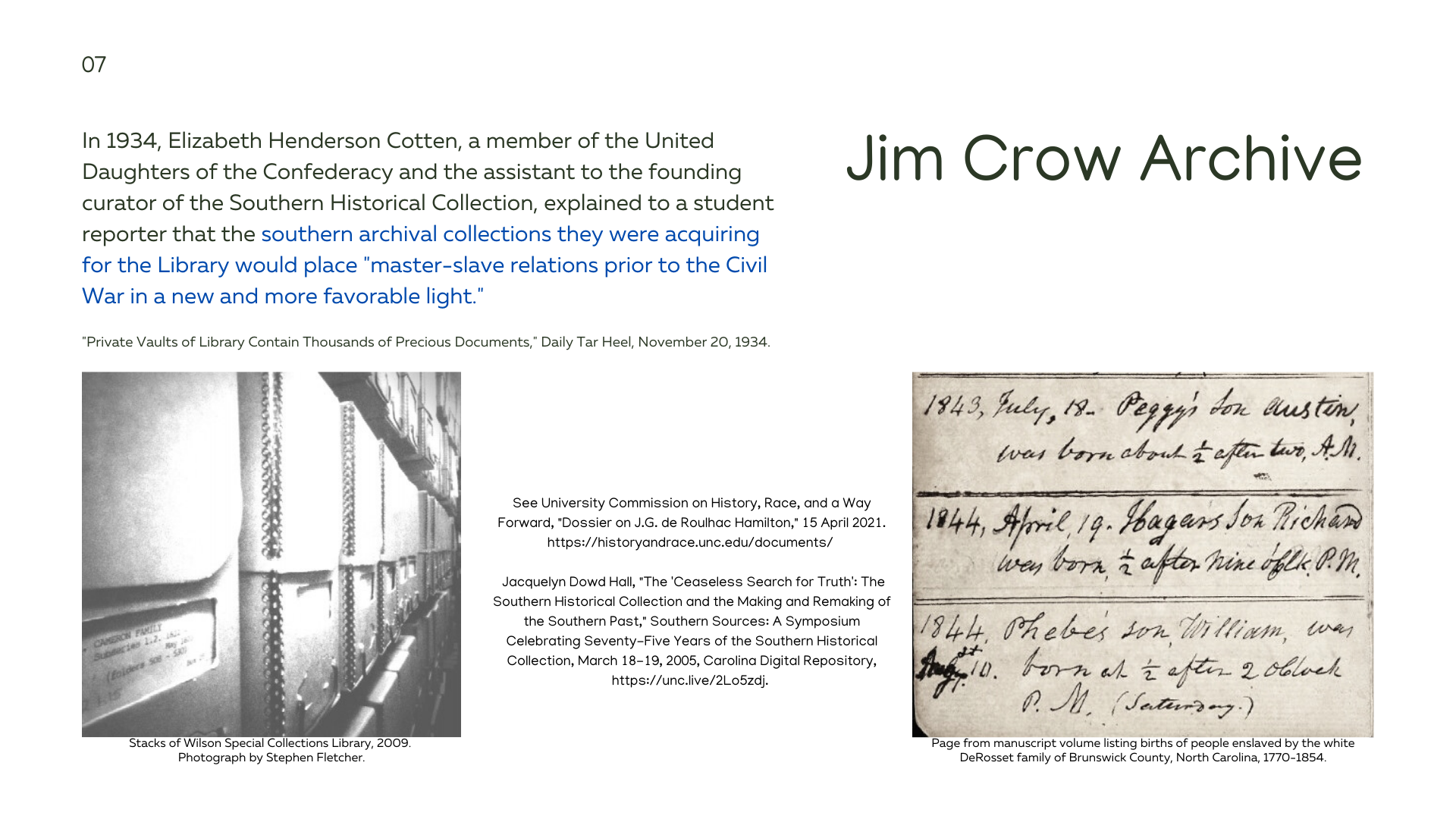 Colonialist collections
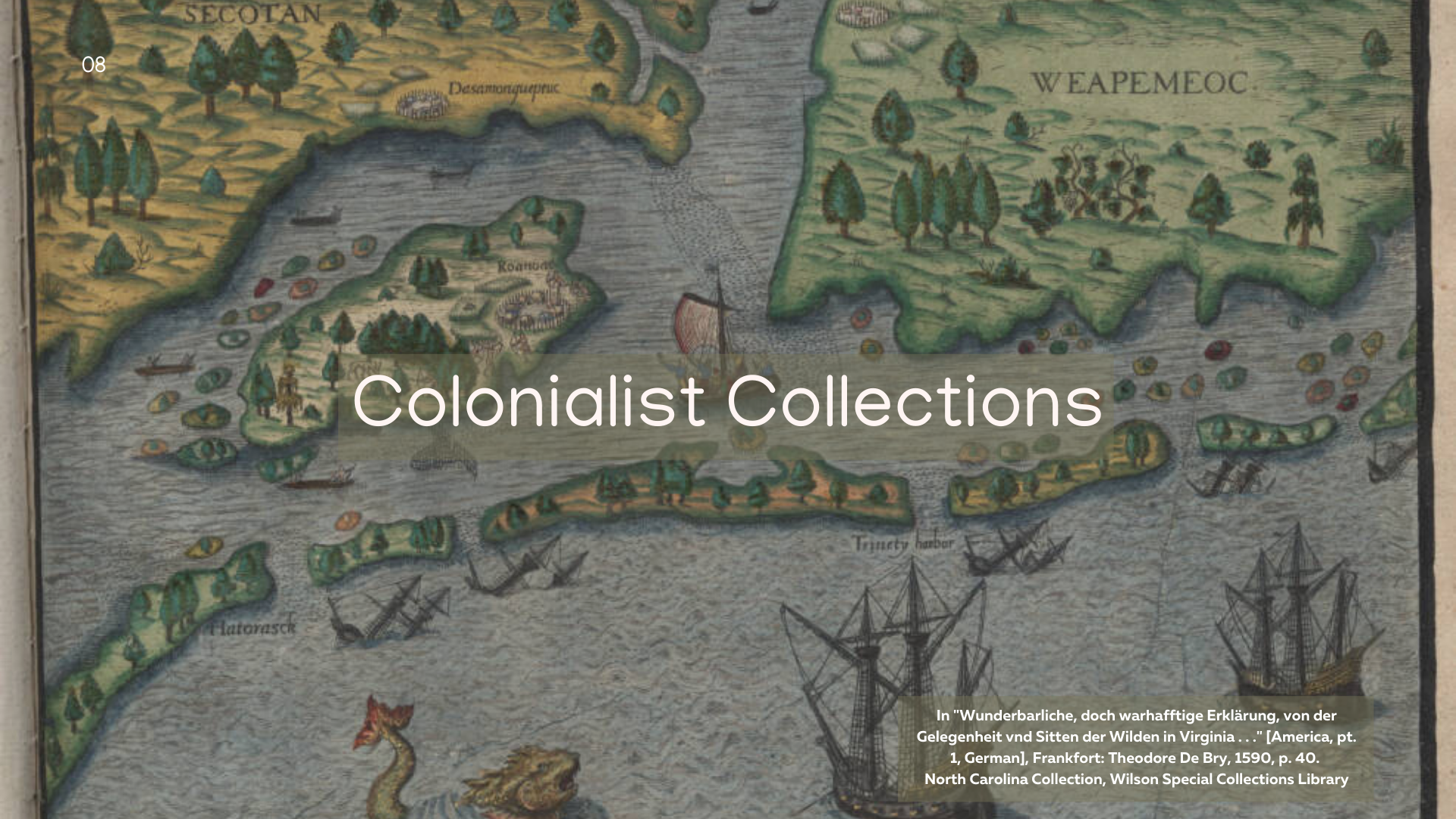 Academic Audiences
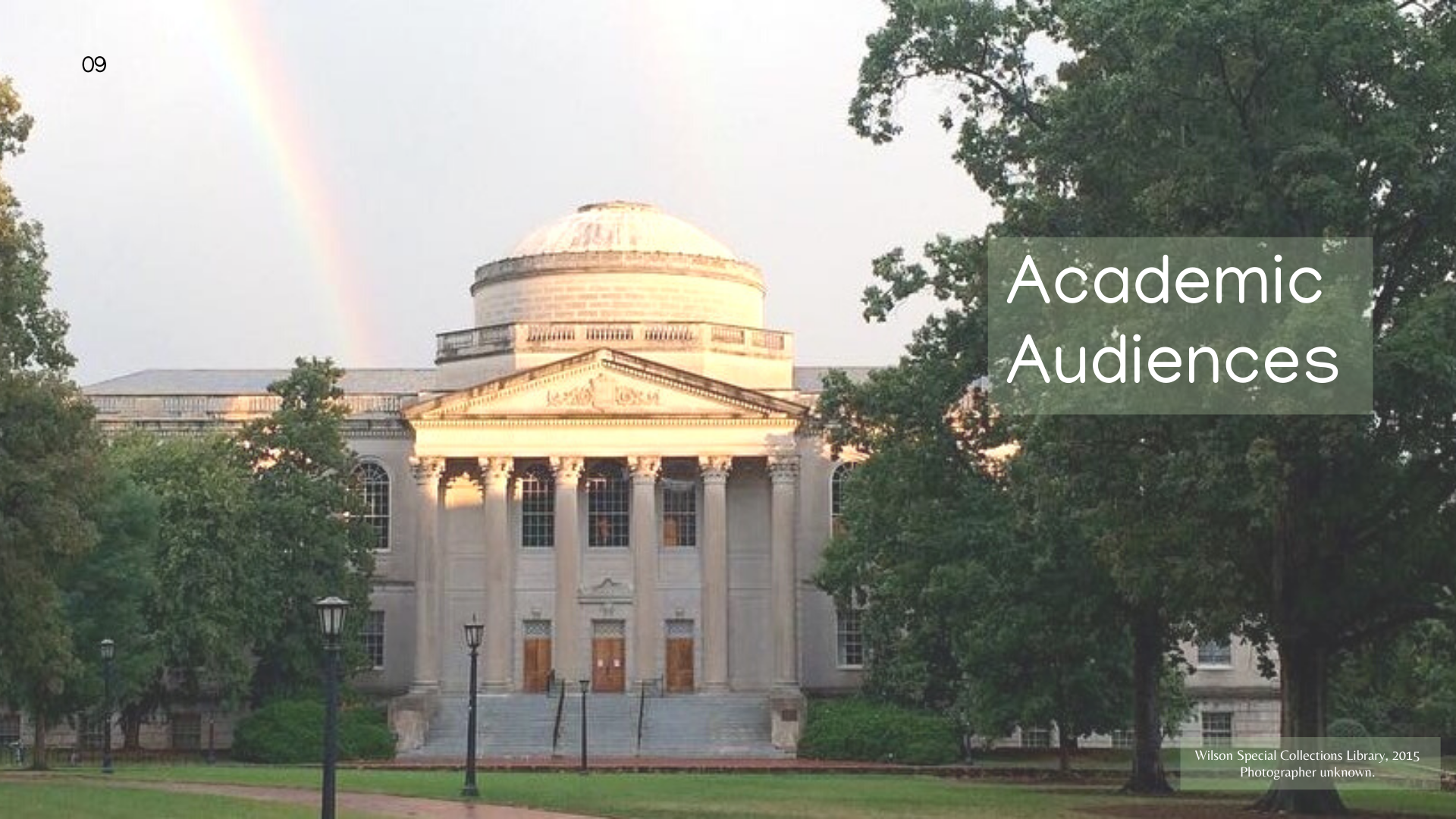 Reckoning Initiative at UNC Chapel Hill Libraries
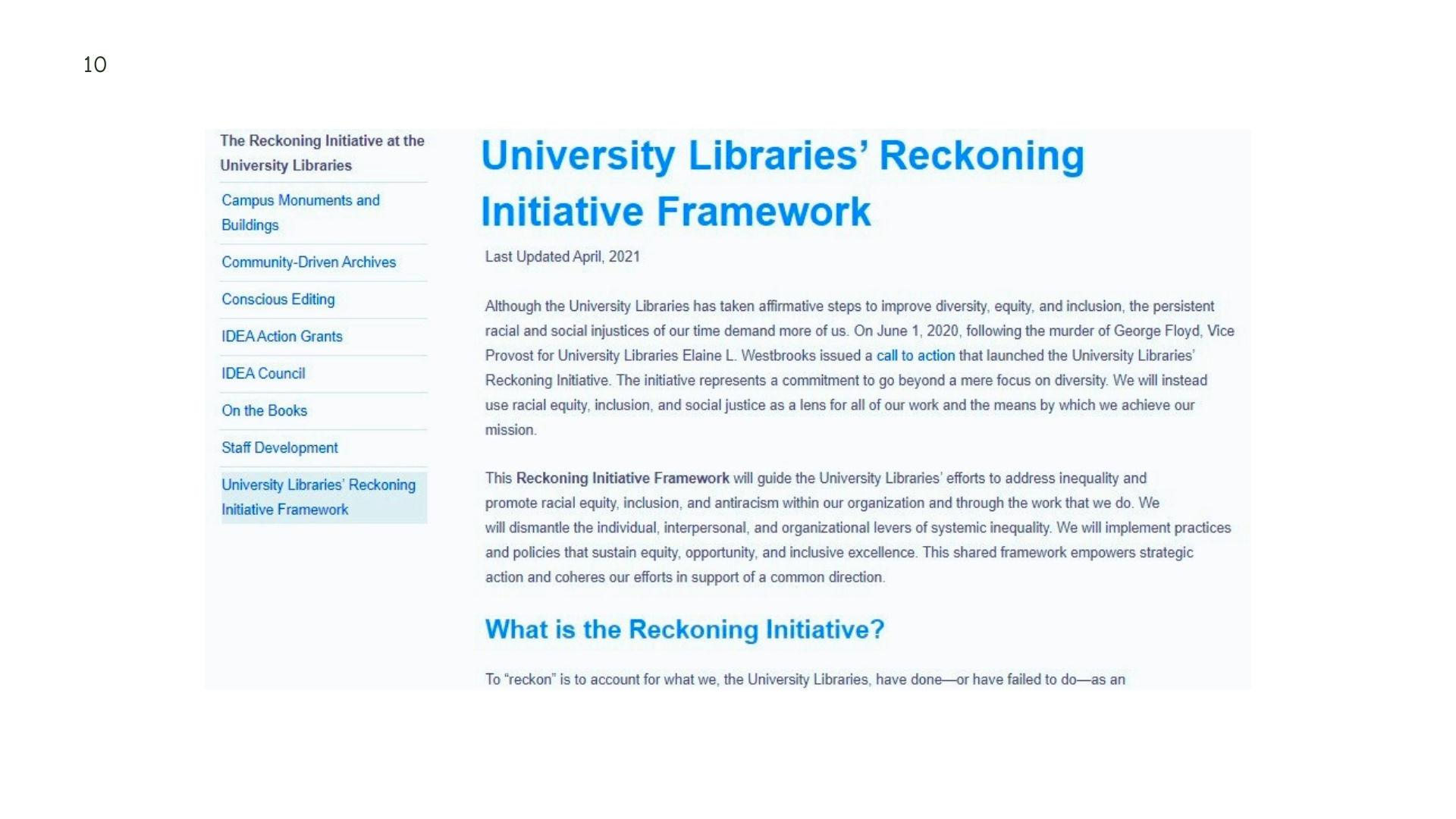 Definition of conscious editing
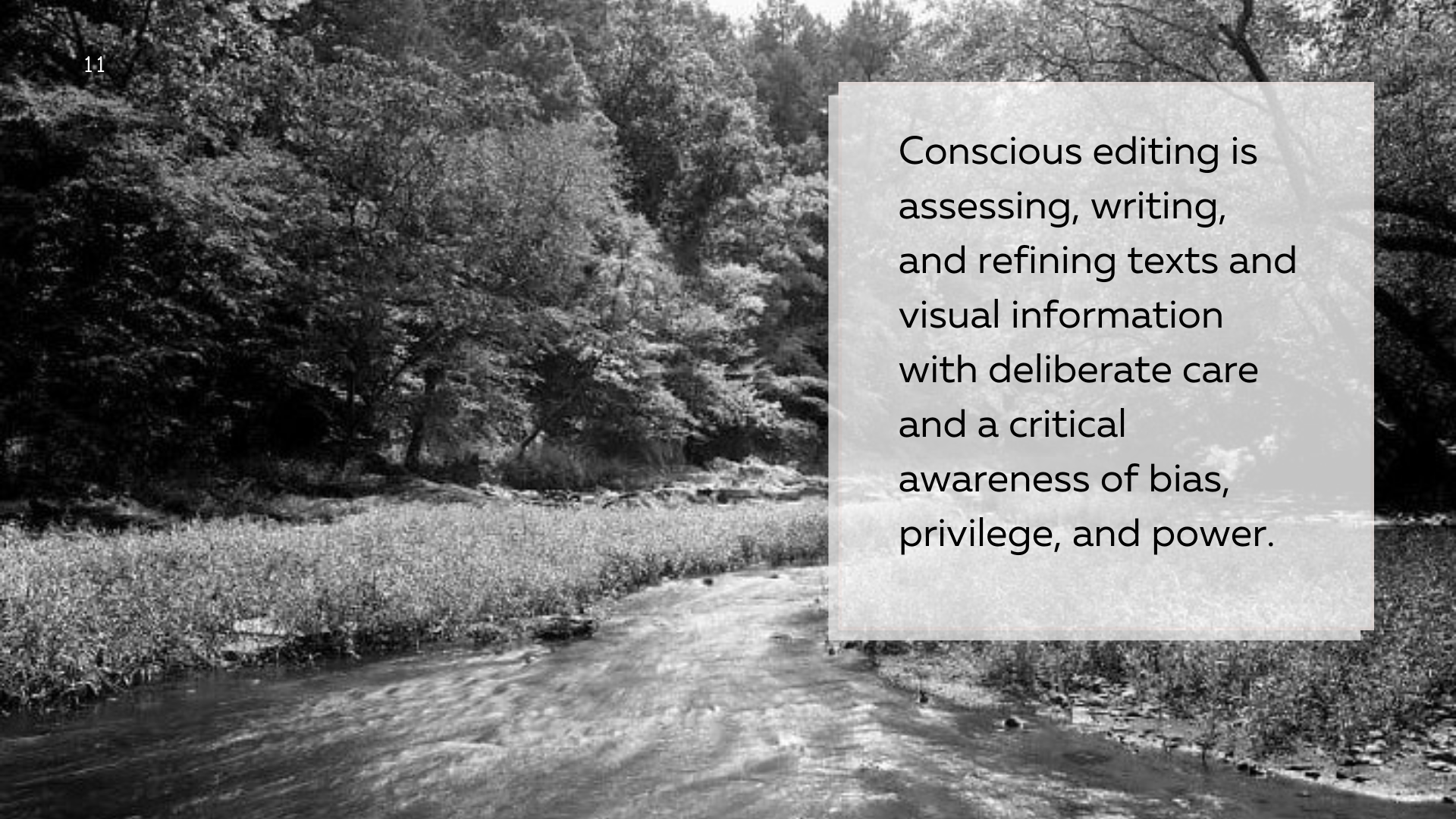 Vision
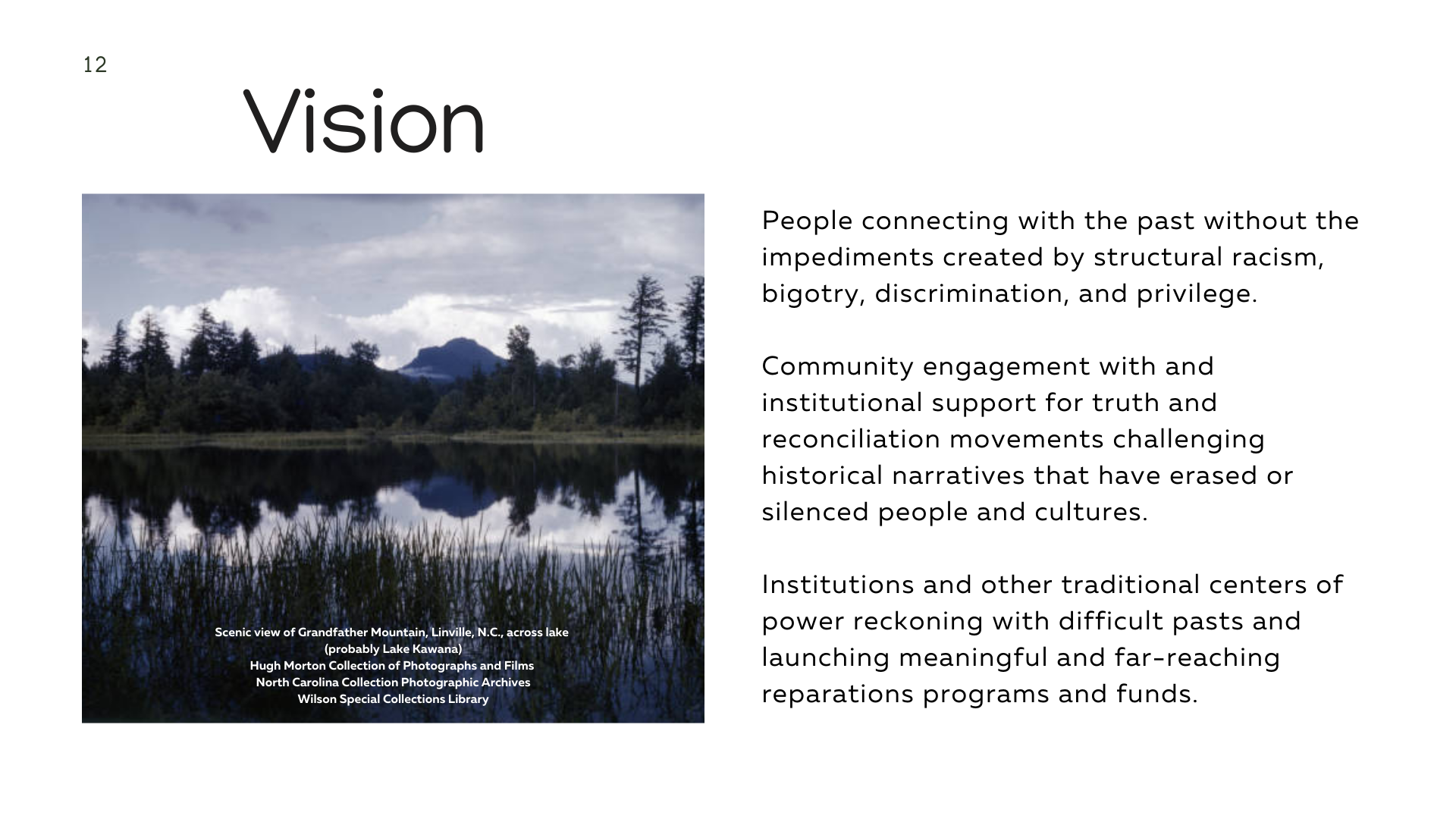 Values
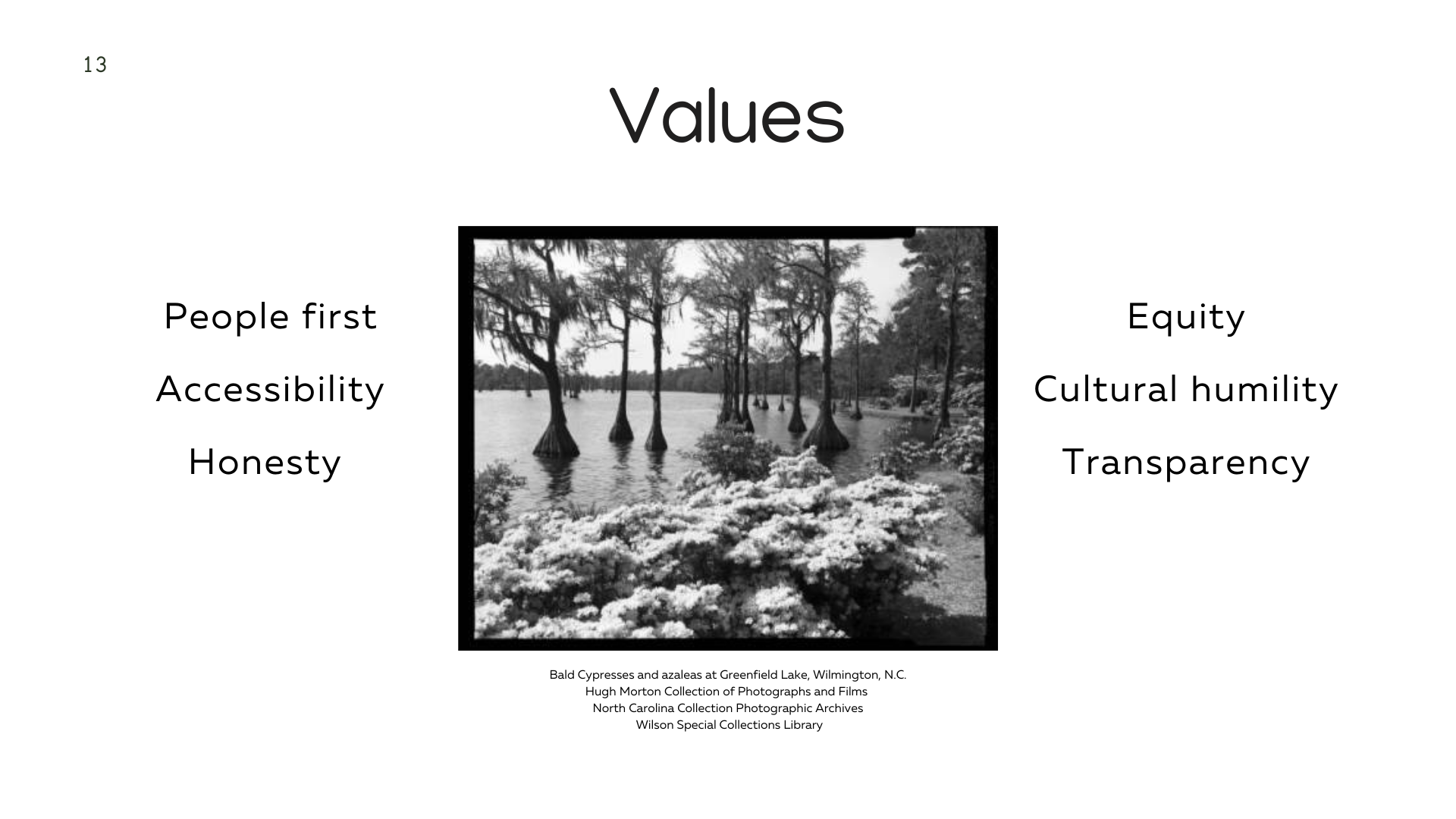 Conscious Editing in Practice
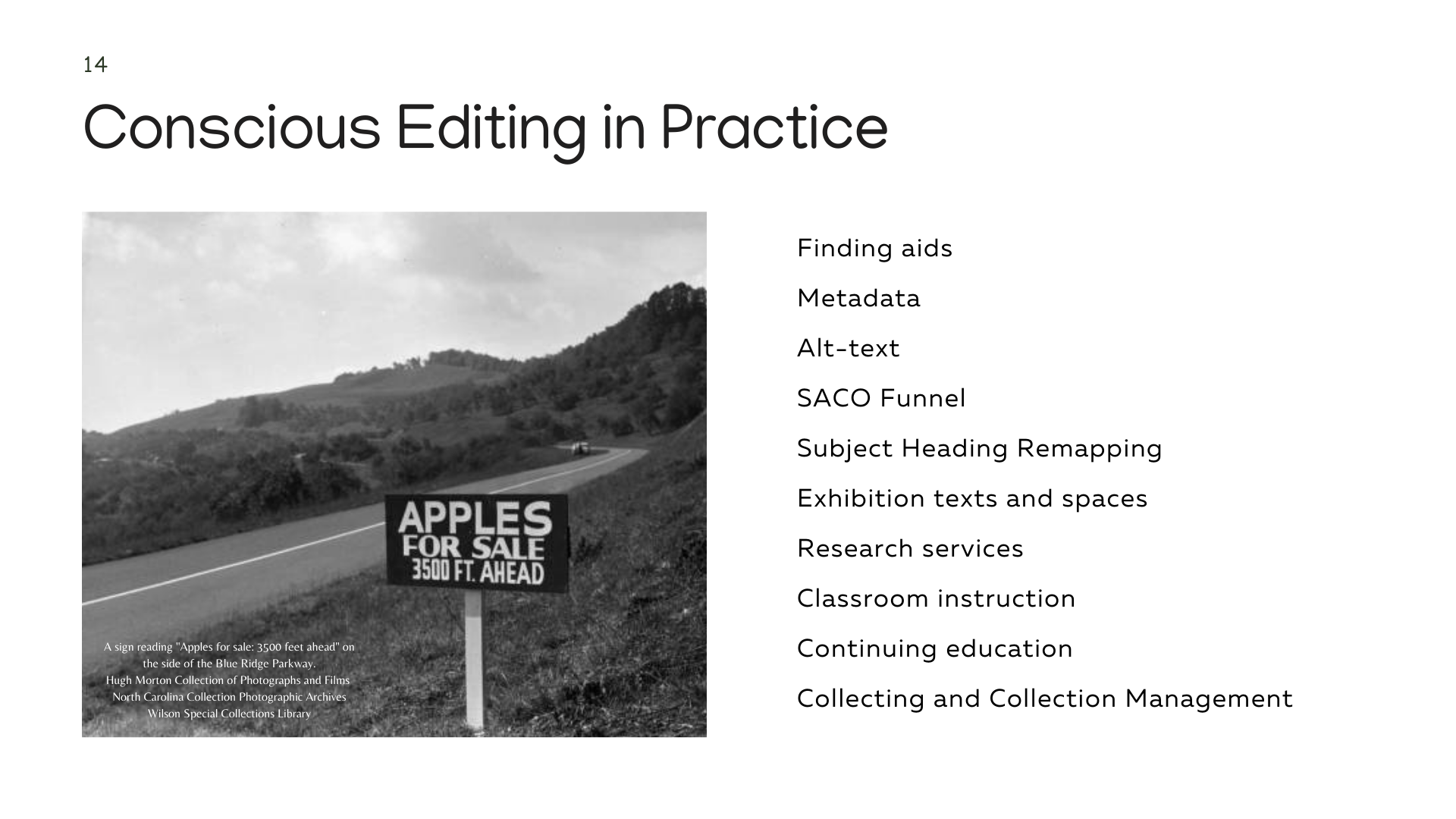 Centering Indigenous Epistemologies
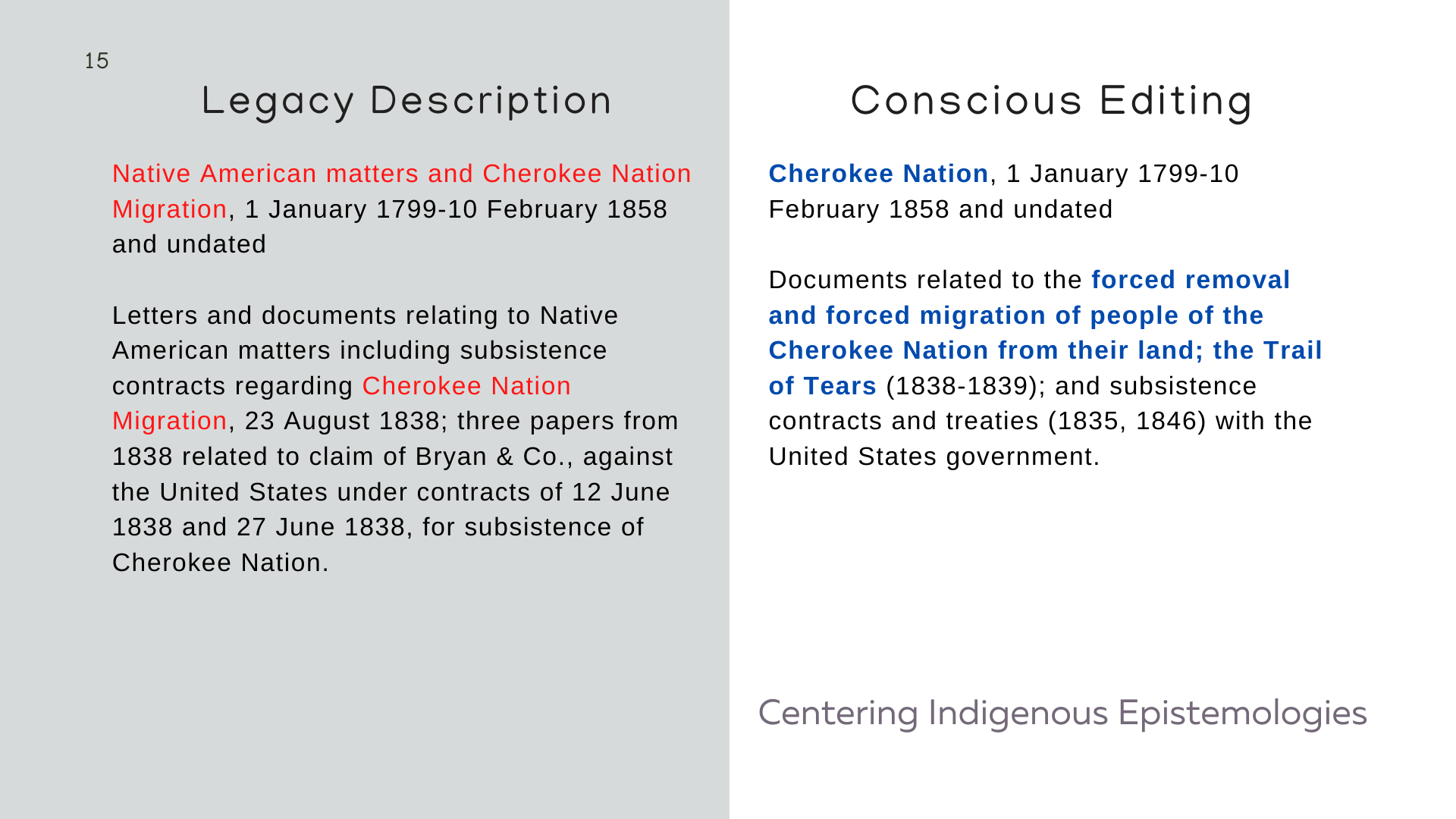 Problematic Library of Congress Subject Headings
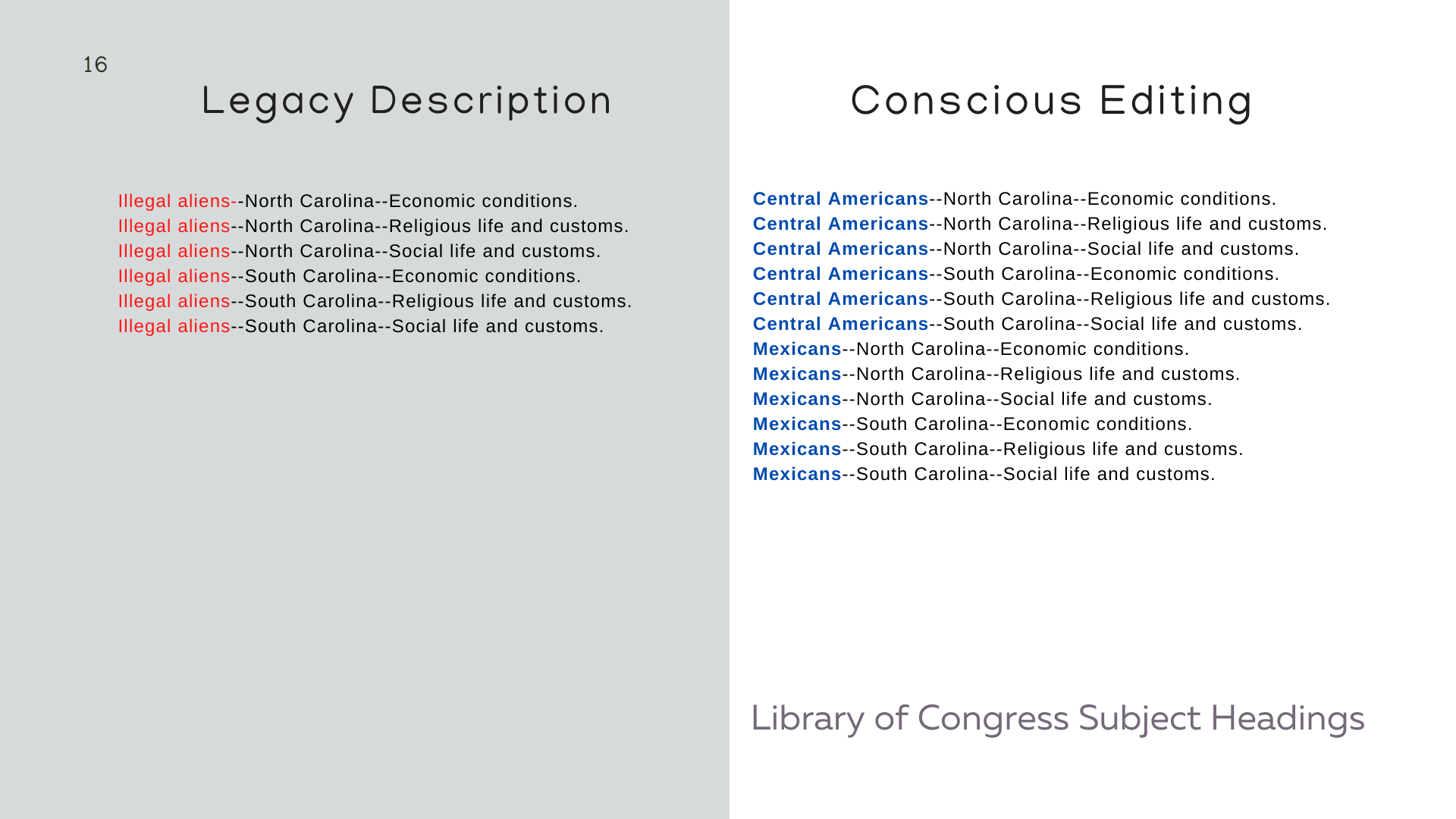 Unhiding the Invisible Norm of Whiteness
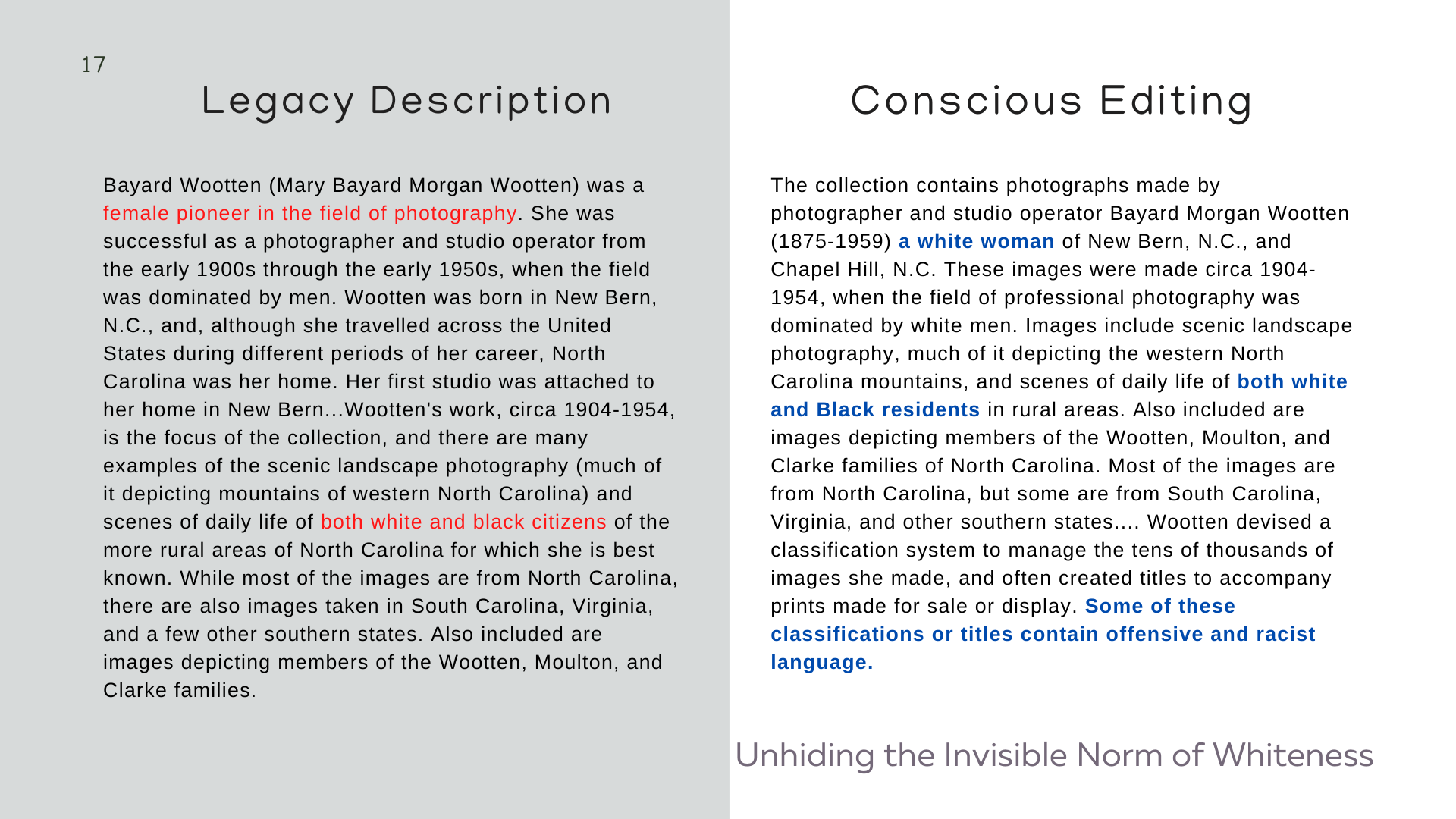 Identifying People Claimed as Property
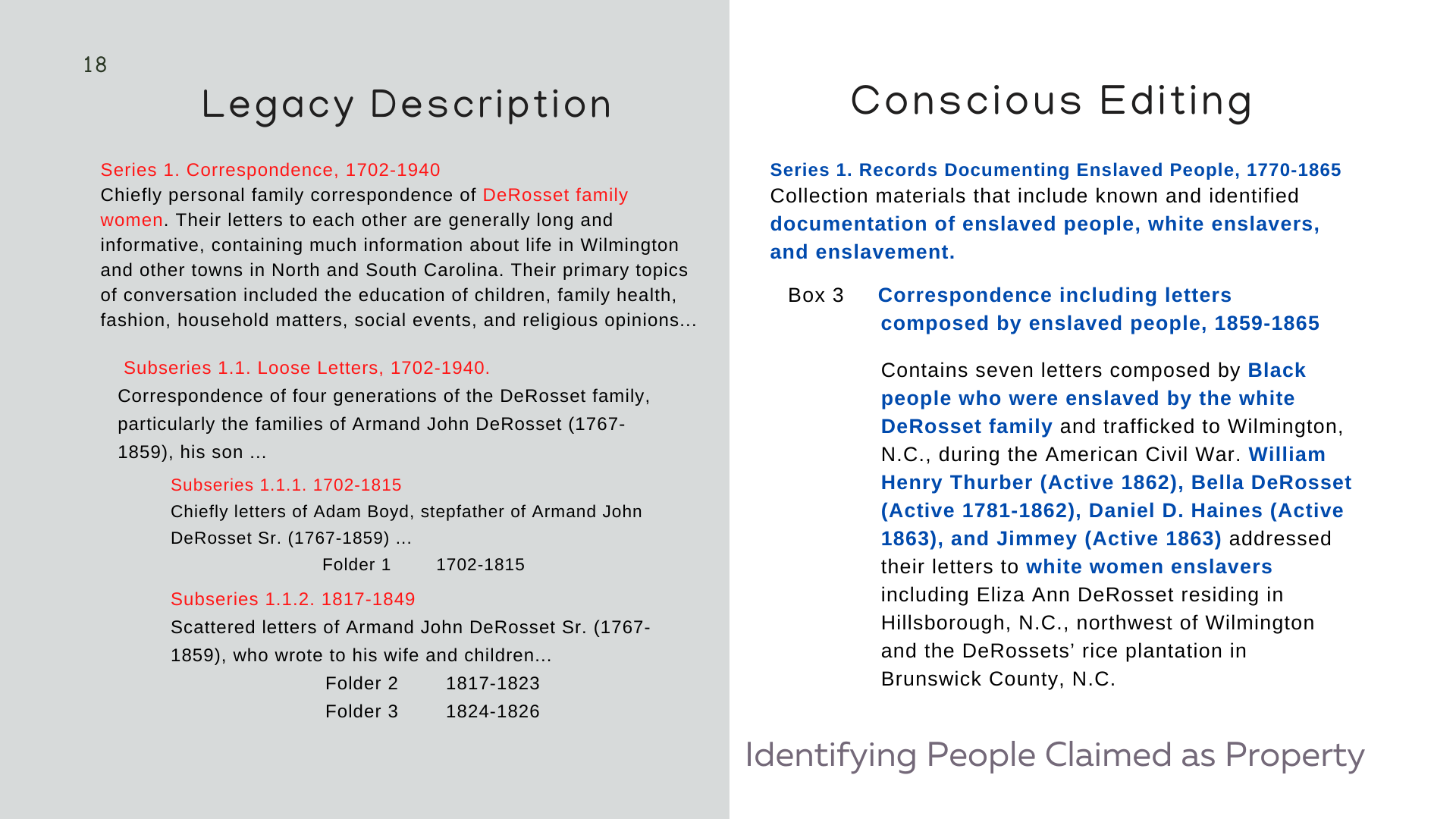 Invisible Norm of Protestant Christianity
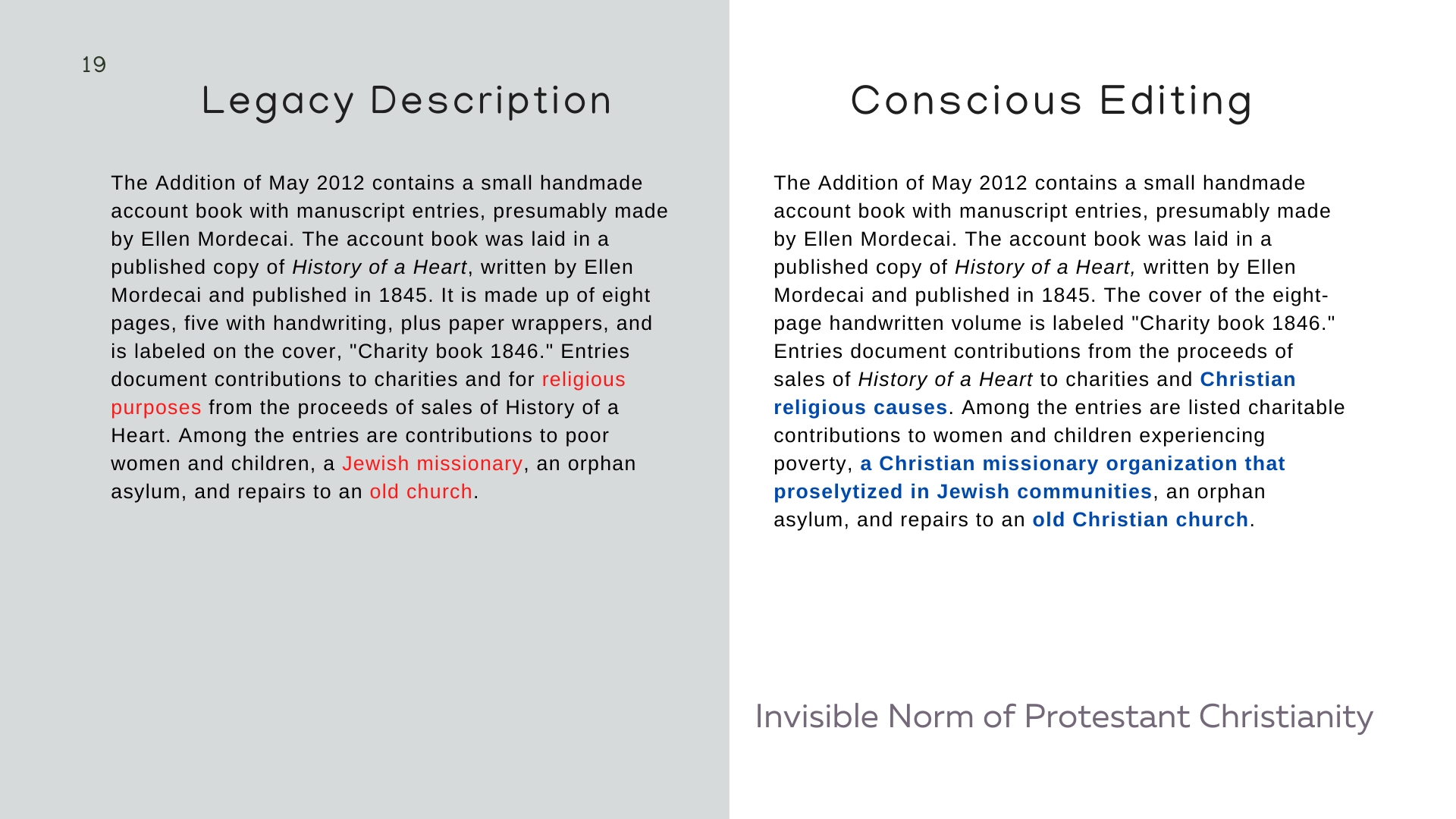 Rectifying Ableist Language
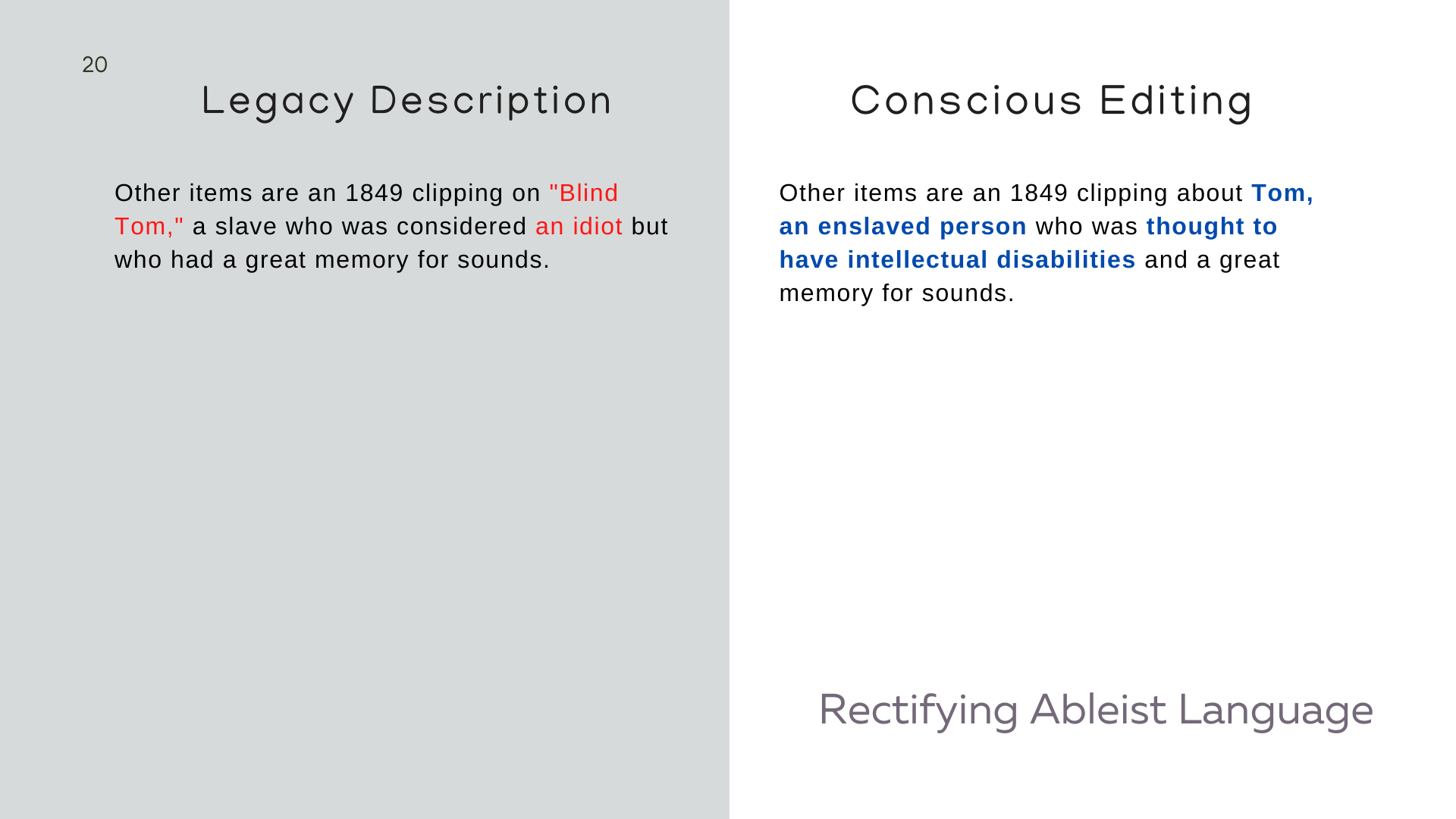 Misrepresentation of People of Color
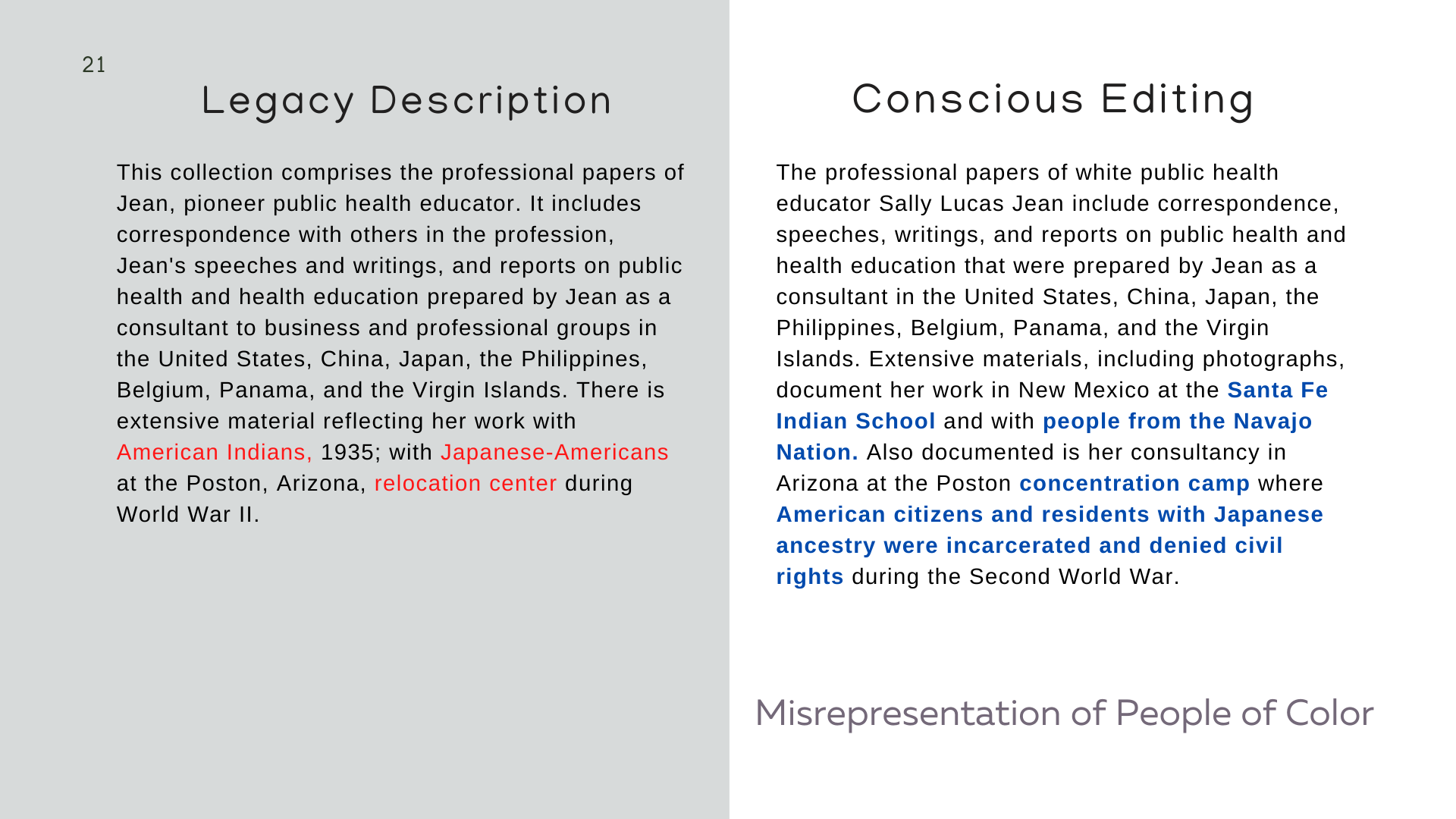 Equitable Metadata and Inclusive Alt-Text
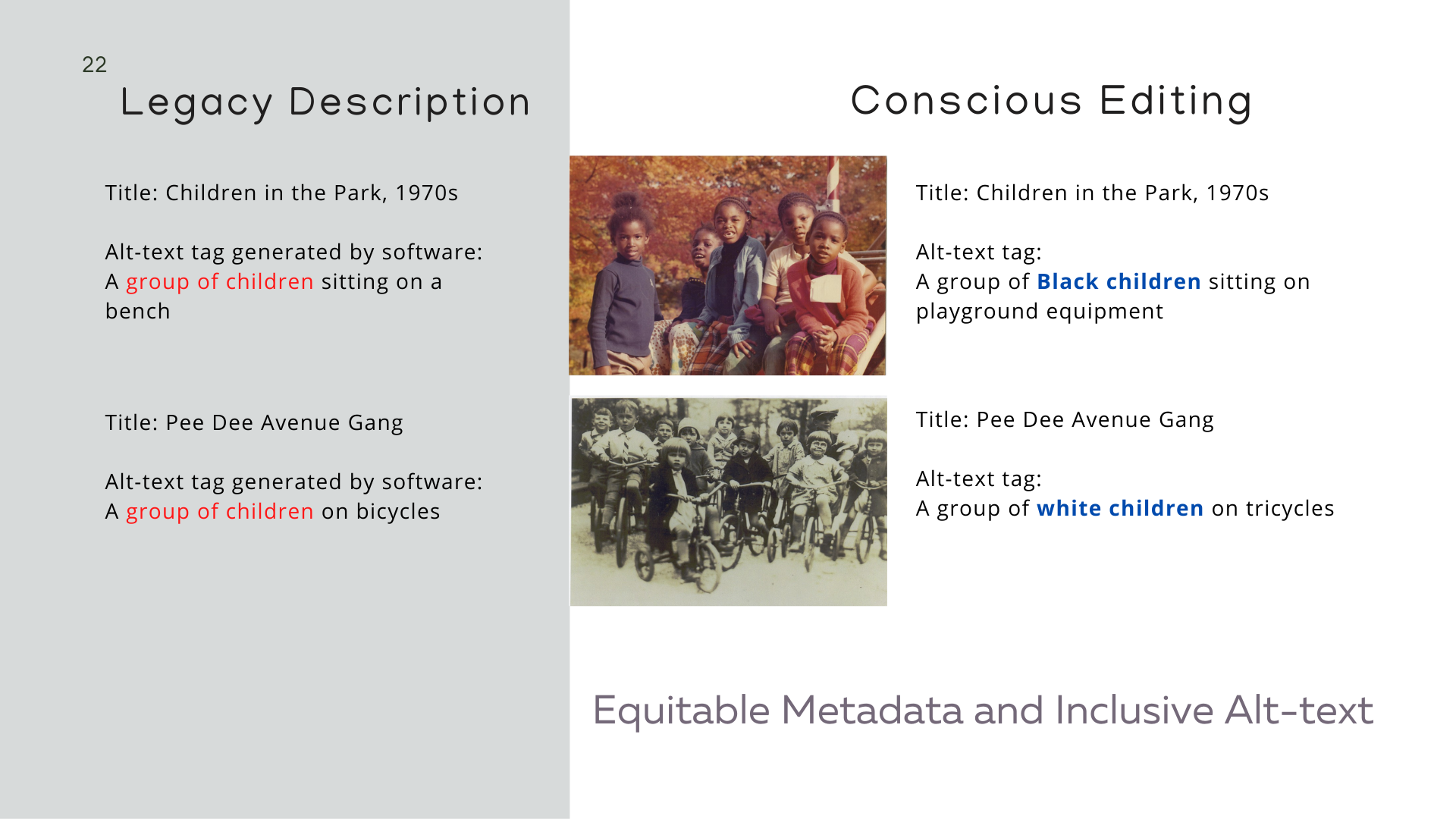 Historically White Universities
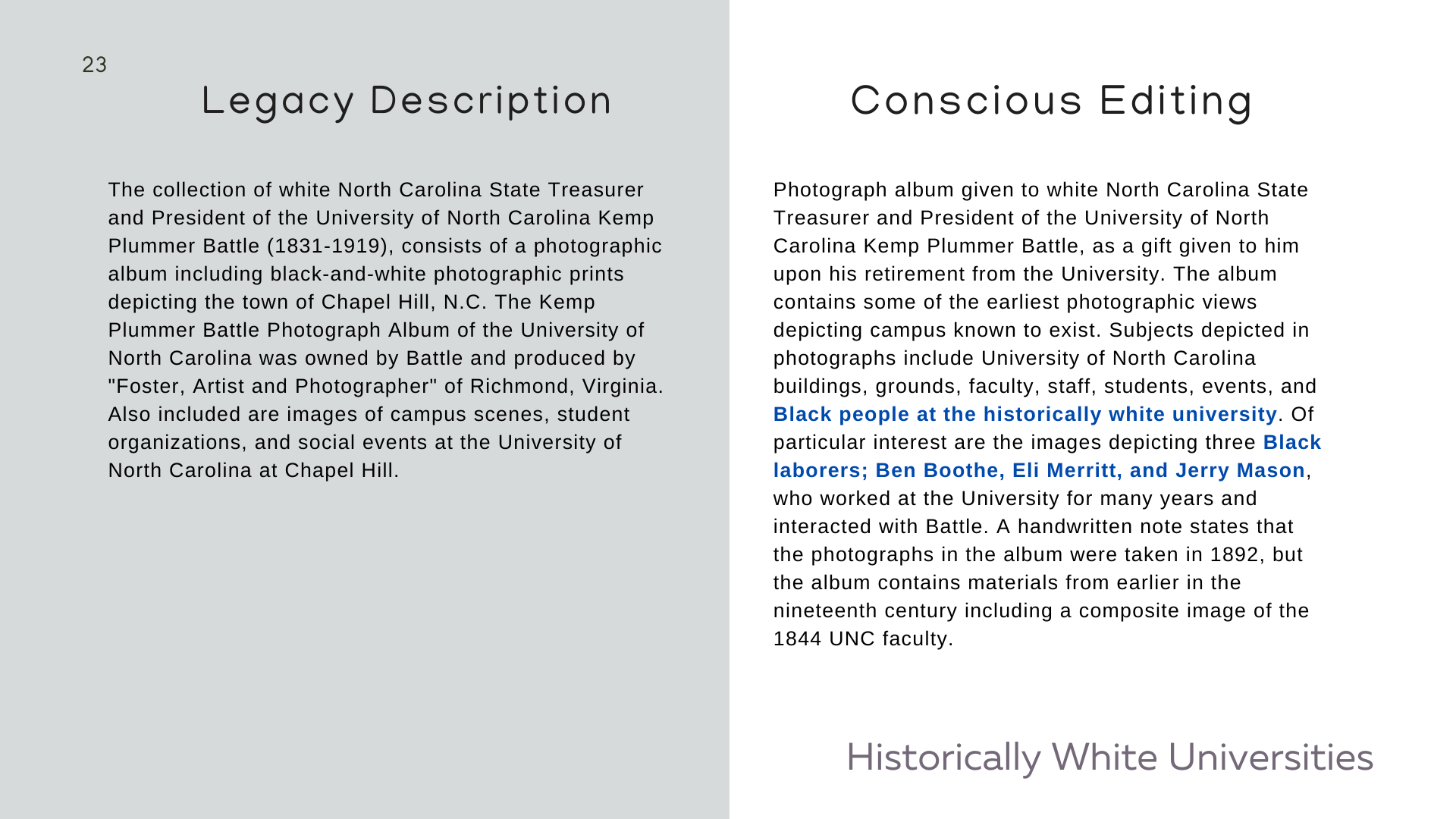 White Racial Violence
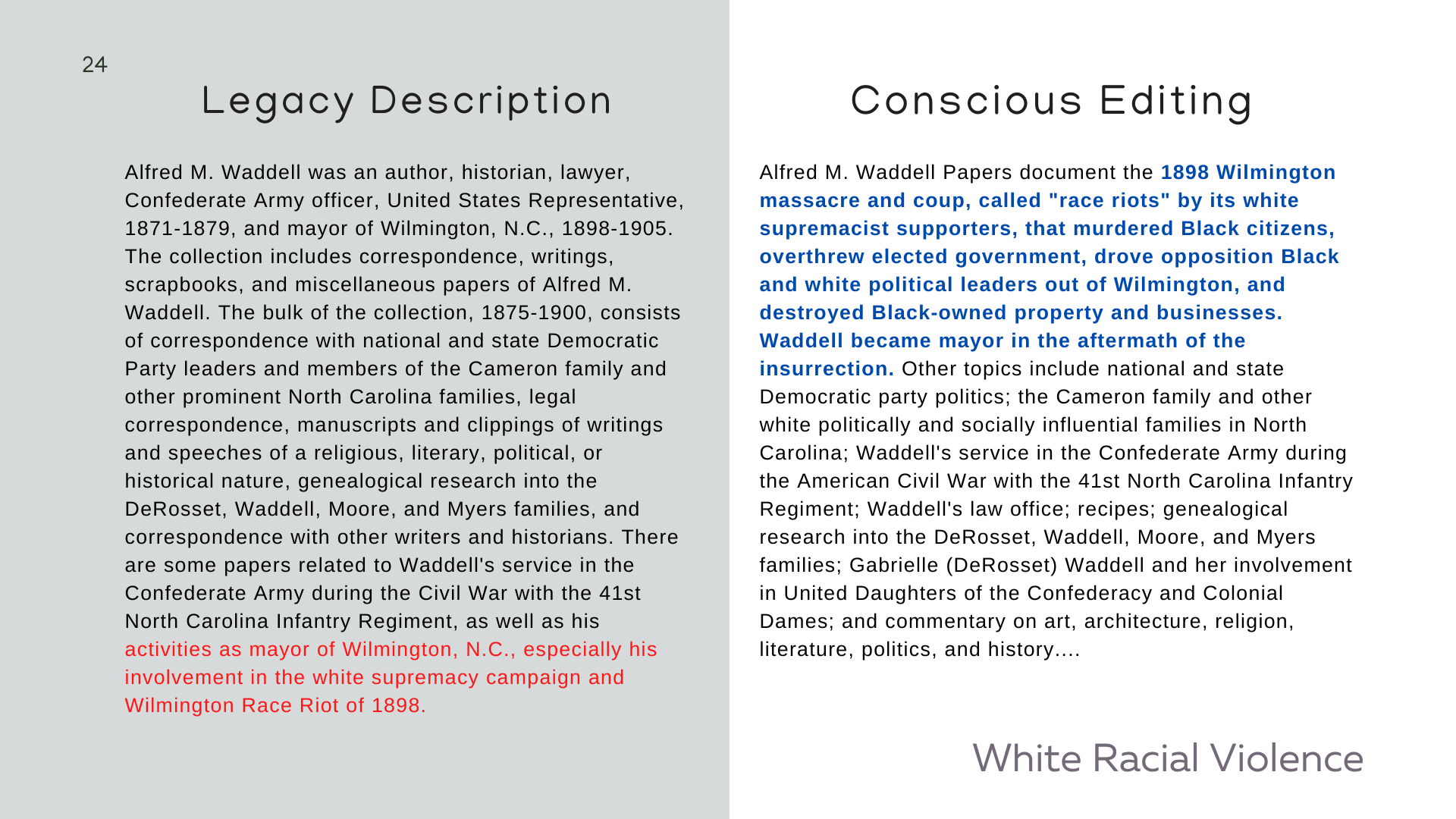 Racist Language in Transcribed Texts
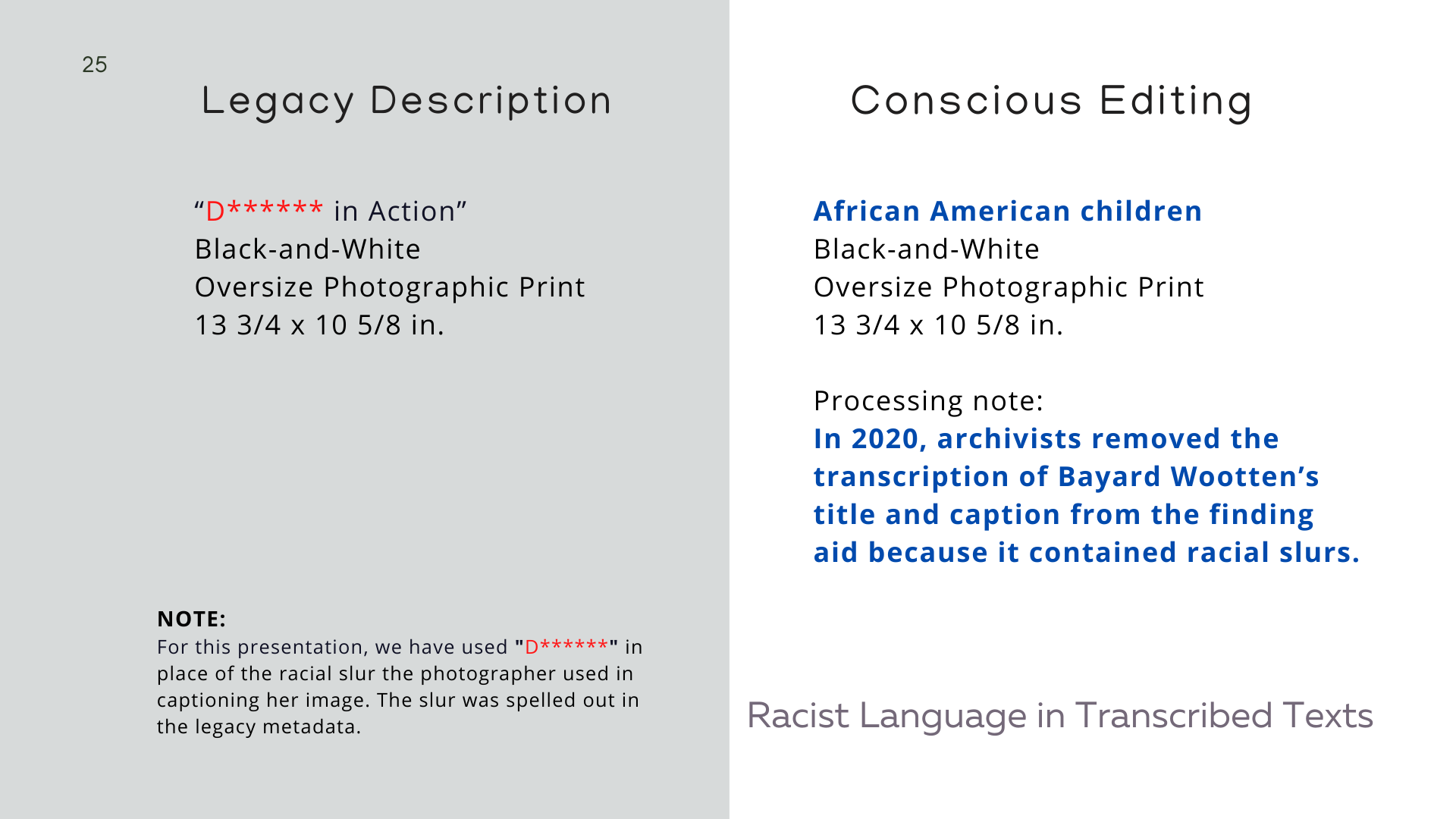 Lost Cause Mythology
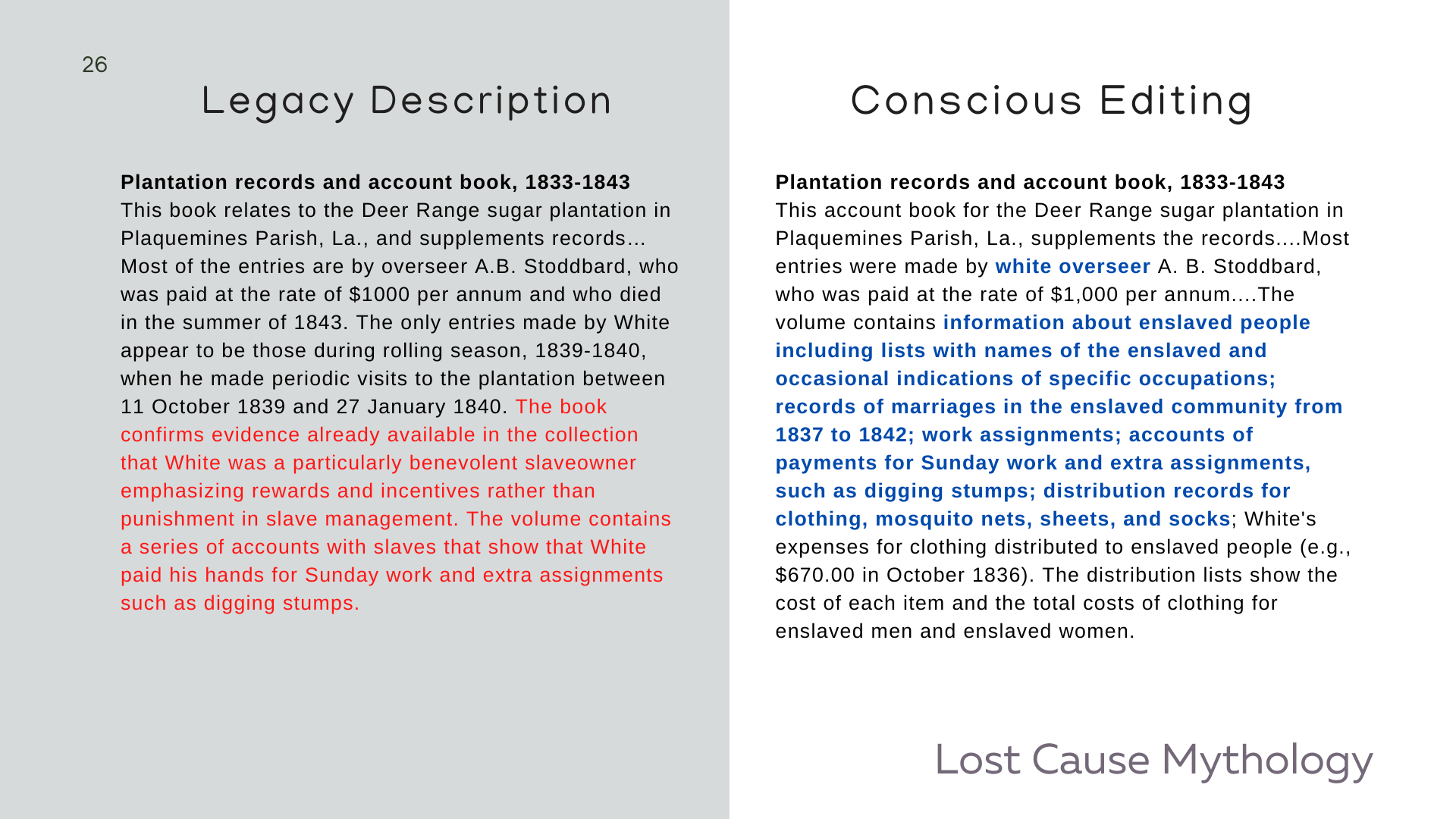 Content warnings for exhibitions
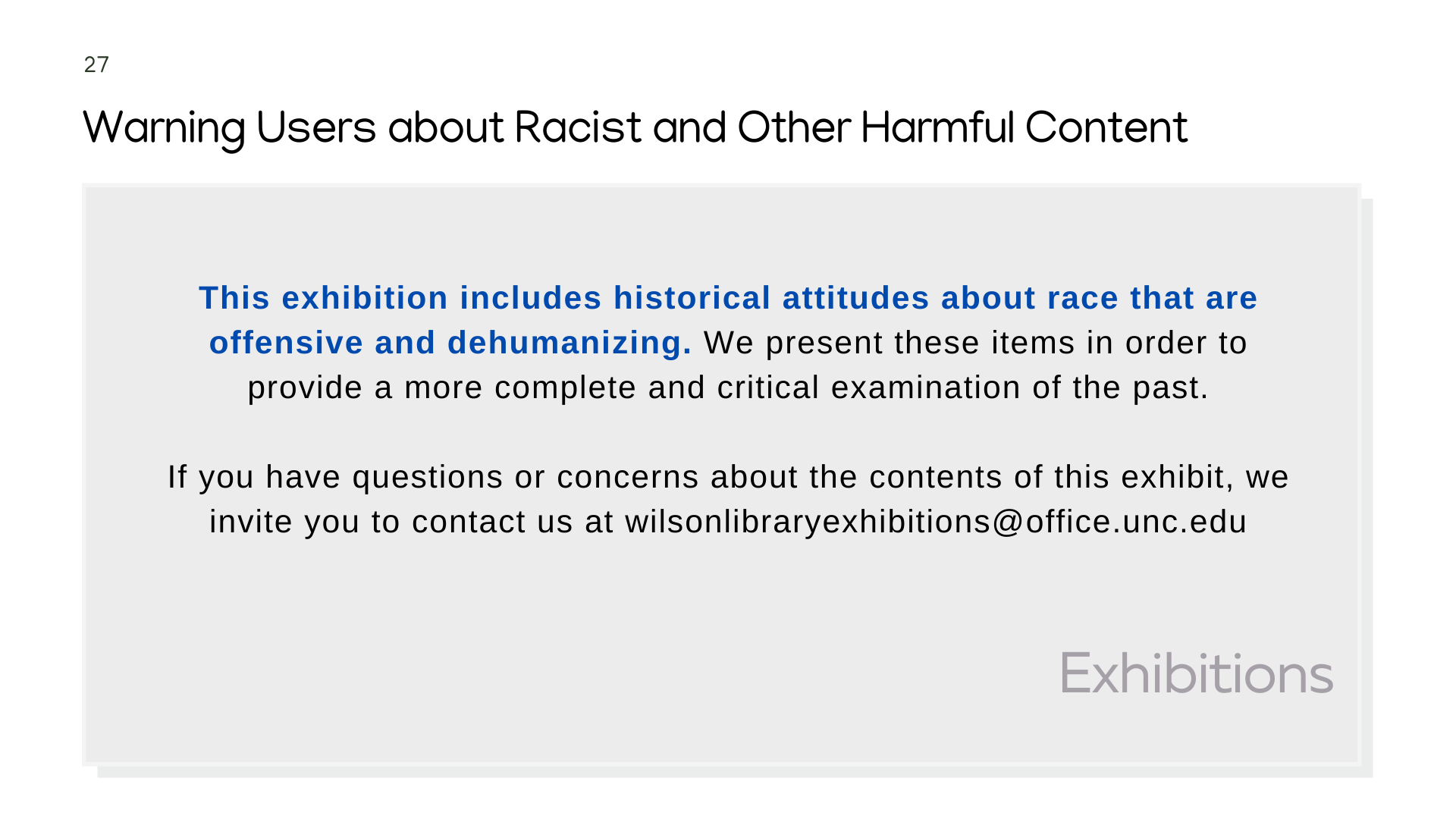 Content warnings for metadata
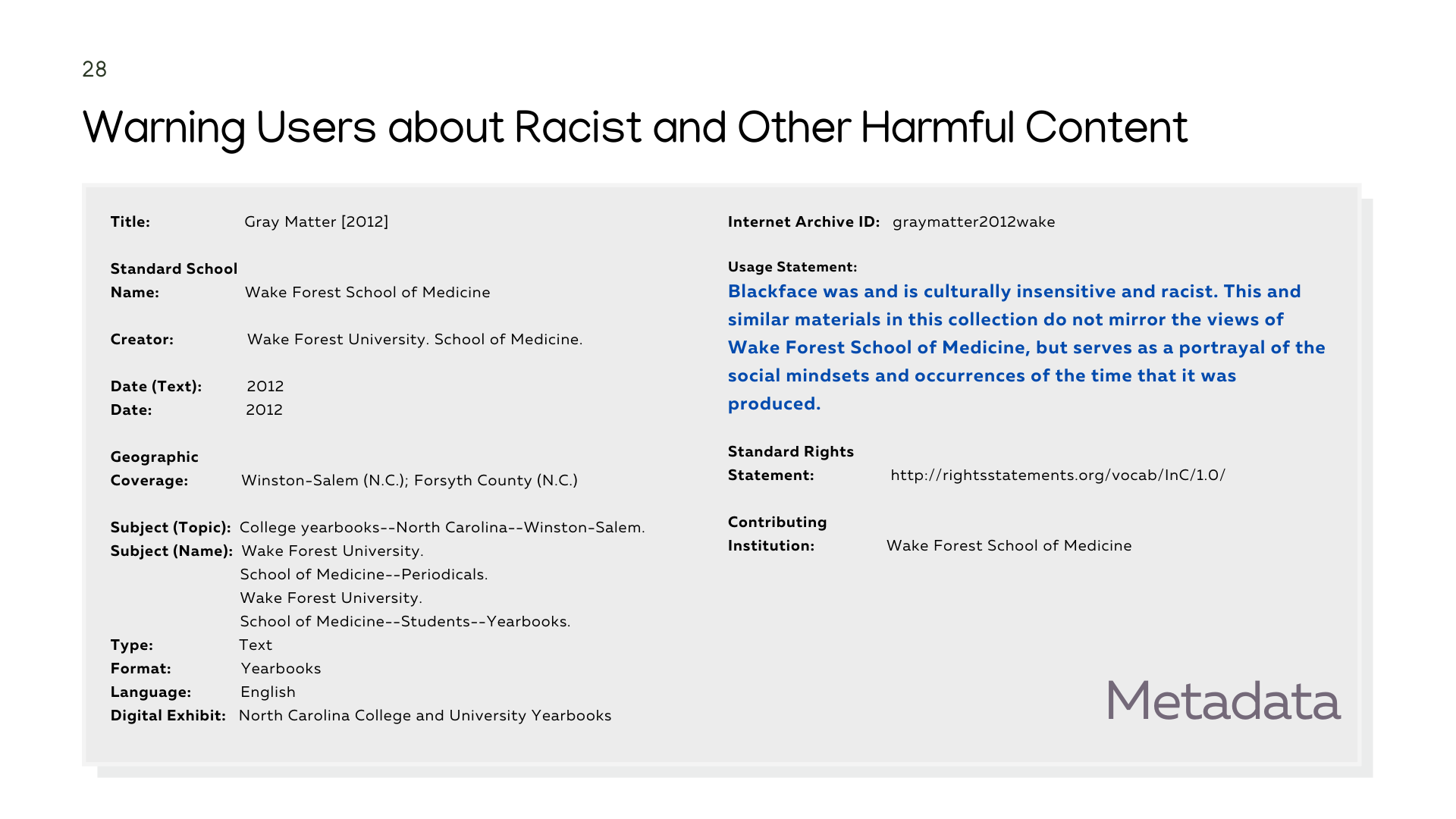 Content warnings for finding aids
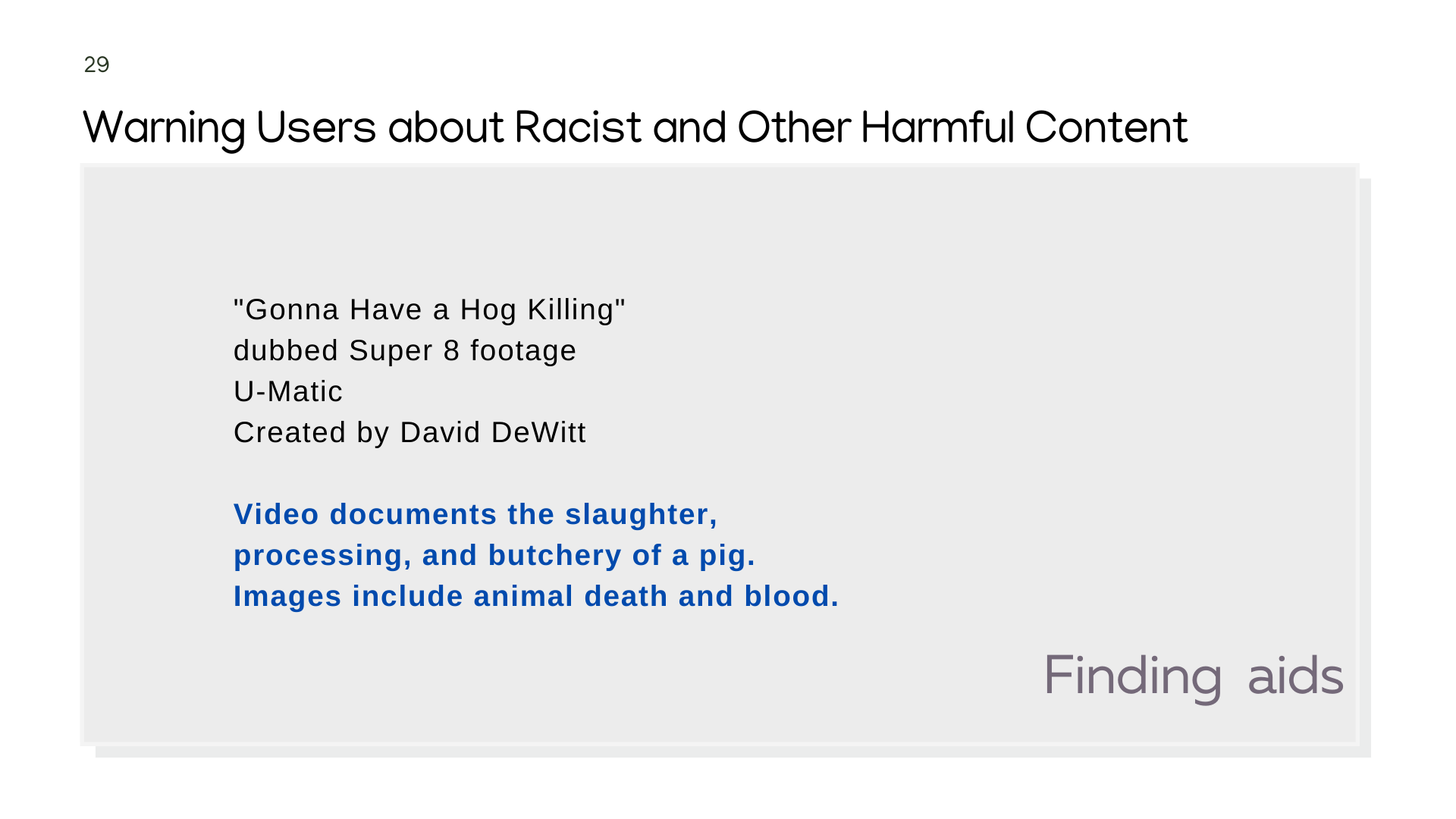 Contact information and credits
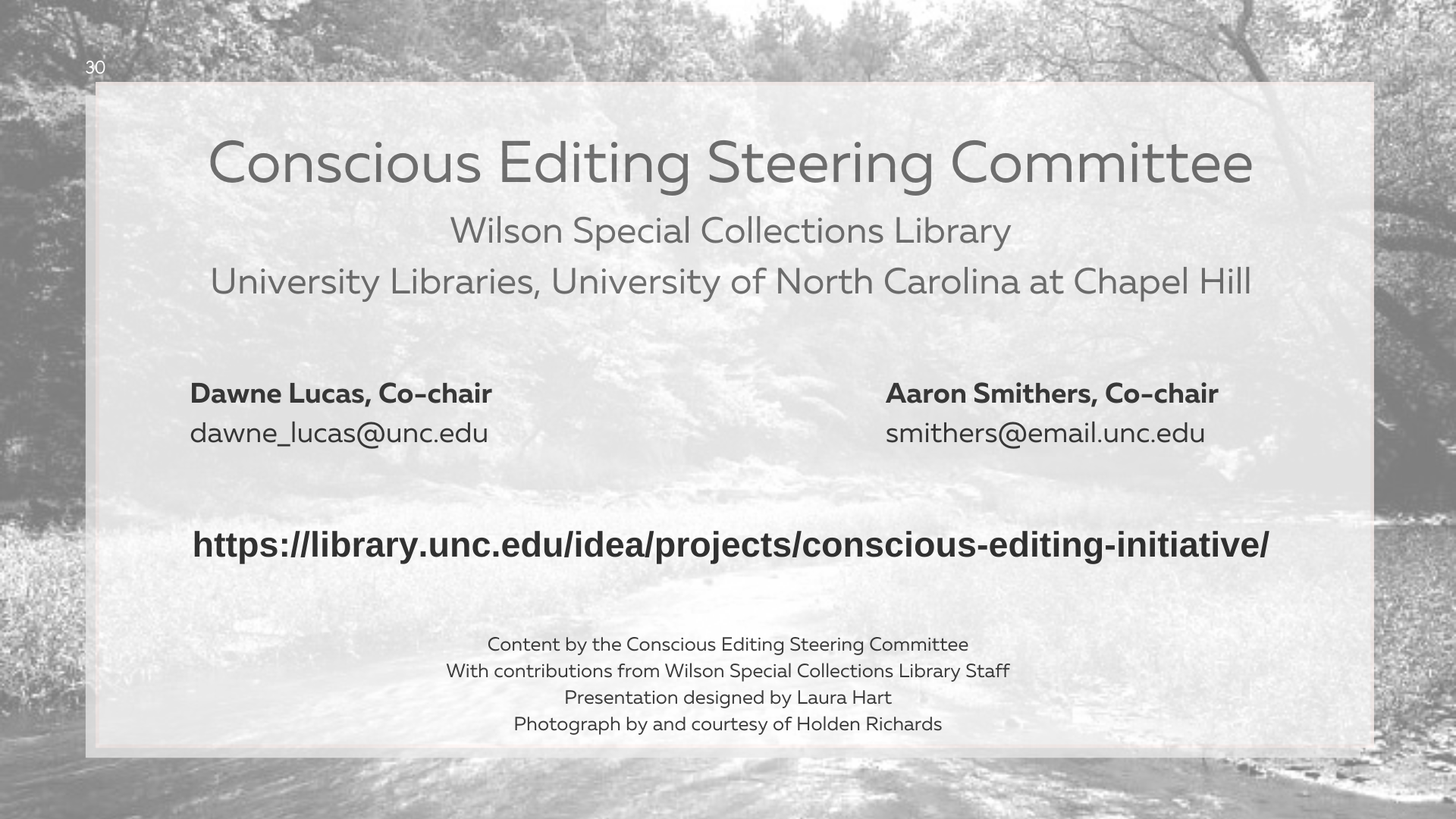 Questions and Comments
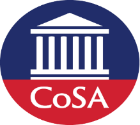 Upcoming Webinars
June 8:      Building Your Resume for the Digital Age	For registration information:	 https://www.statearchivists.org/programs/state-electronic-records-initiative/seri-webinars/


June 24:     CoSA Member Webinar – “In Conversation with Mark A. 		          Puentes, Associate Dean for Organizational Development,                   Inclusion and Diversity at Purdue Libraries”
	For registration information: https://www.statearchivists.org/programs/cosa-webinar-series/
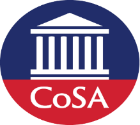 May 27, 2021
Contact Us
CoSA Websitehttp://www.statearchivists.org

CoSA Resource Centerhttps://www.statearchivists.org/resource-center/

CoSA Twitter Handle@StateArchivists

CoSA Facebook Pagewww.facebook.com/CouncilOfStateArchivists

CoSA You Tube https://www.youtube.com/user/StateArchivists/
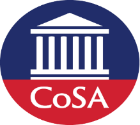 Sponsors and Funders
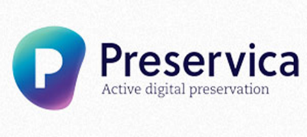 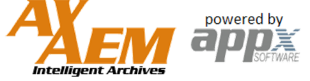 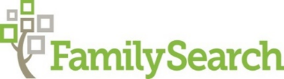 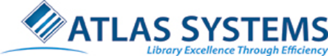 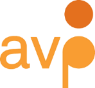 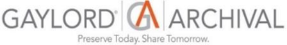 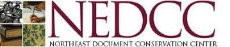 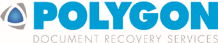 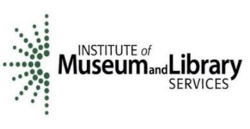 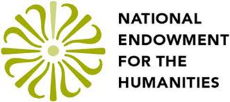 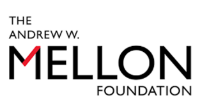 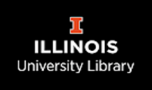 Webinar Evaluation
We really do appreciate your feedback!



When you exit the webinar, you will automatically be taken to an online webinar evaluation. Please take a couple minutes to complete the survey and help us plan future webinars.
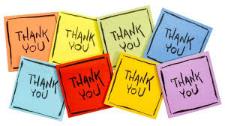 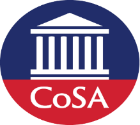